Министерство образования РМ
ПОРТФОЛИО
Азисовой Наили Хусяиновны,  
воспитателя МДОУ «Детский сад №125 комбинированного вида»
г. о. Саранск
Дата рождения: 31.01.1981г.
Окончила: МГПИ им М. Е. Евсевьева
Факультет: педагогического и художественного образования
Квалификация: педагог дошкольного образования, 
педагог-психолог
Диплом: ВСБ 0450339
Наличие квалификационной категории: высшая квалификационная категория
Стаж педагогической работы (по специальности): 
14 лет
В данном учреждении: 14 лет
Общий трудовой стаж: 17 лет
Дата последней аттестации: 25.02.2015г.
Занимаемая должность: воспитатель
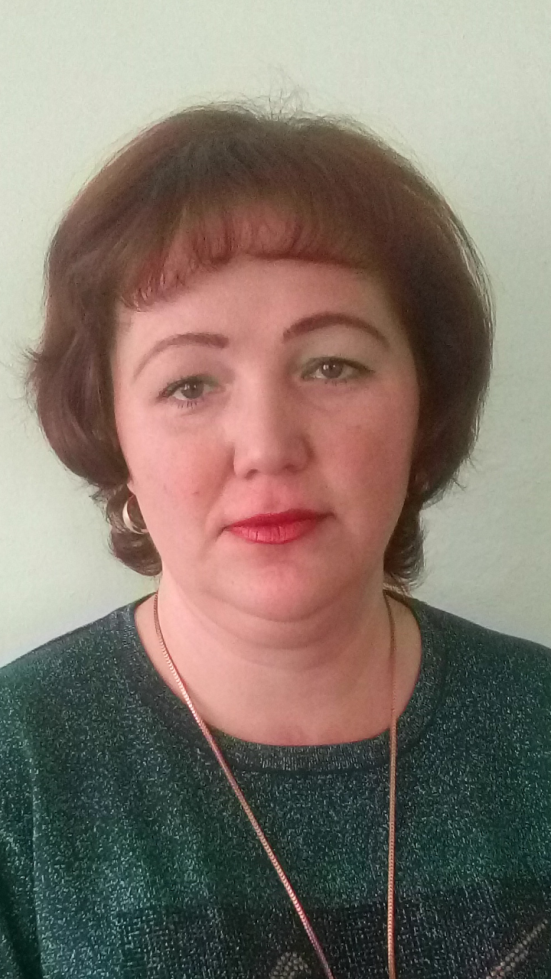 Представление инновационного педагогического опыта на сайте МДОУ «Детский сад №125 комбинированного вида»
https://ds125sar.schoolrm.ru/sveden/employees/11272/180947/
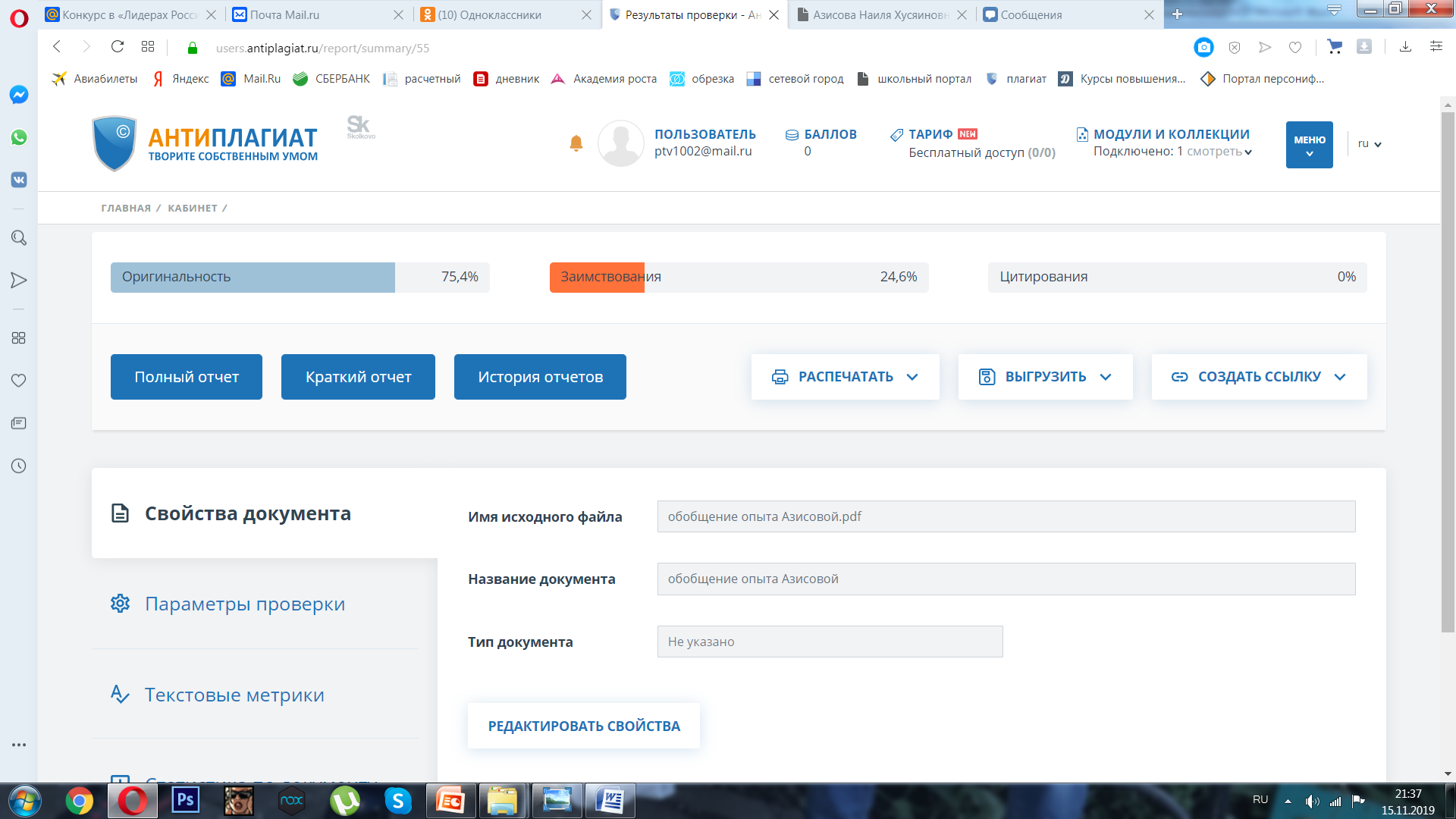 1. Участие в инновационной (экспериментальной) деятельности
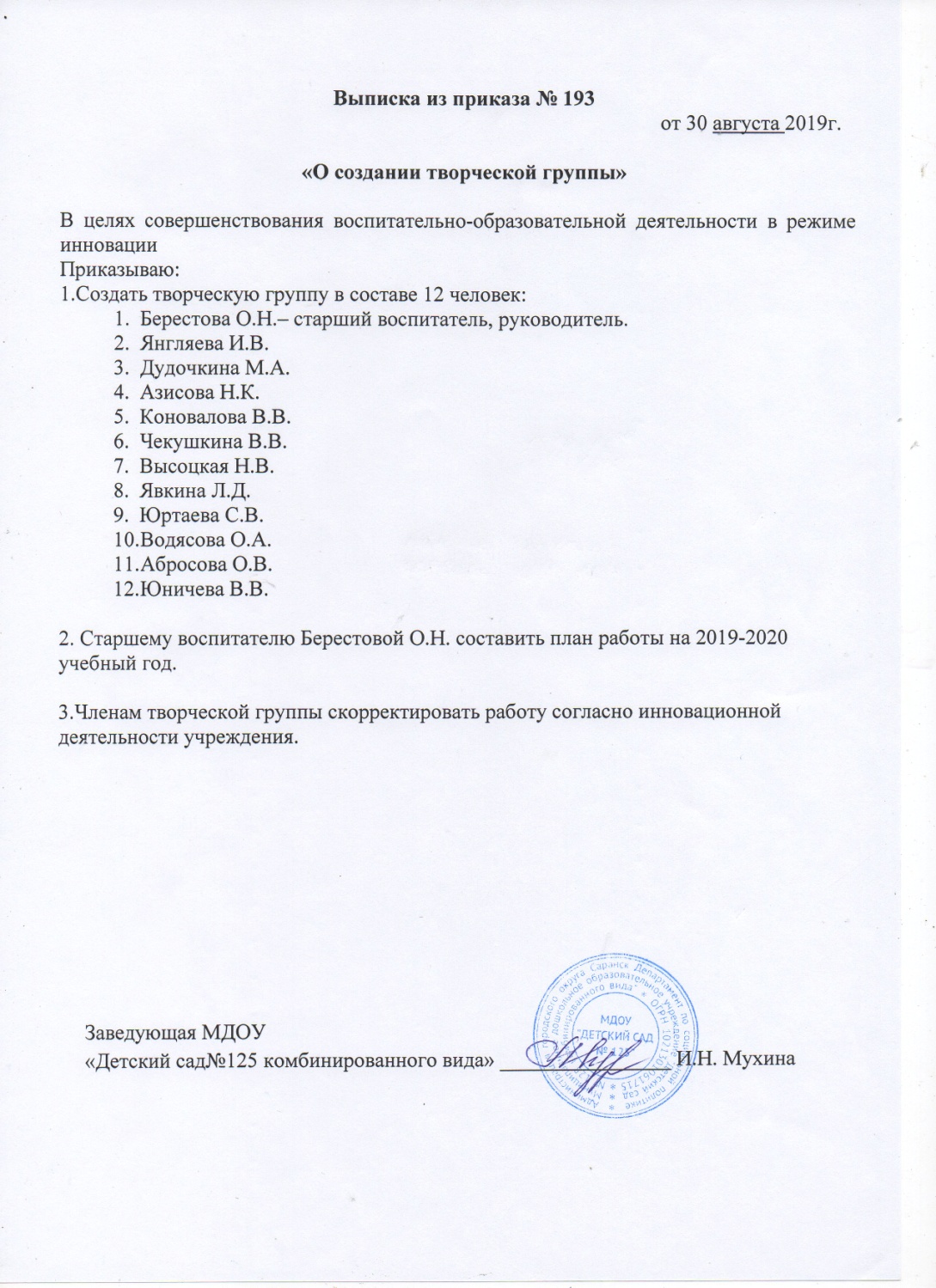 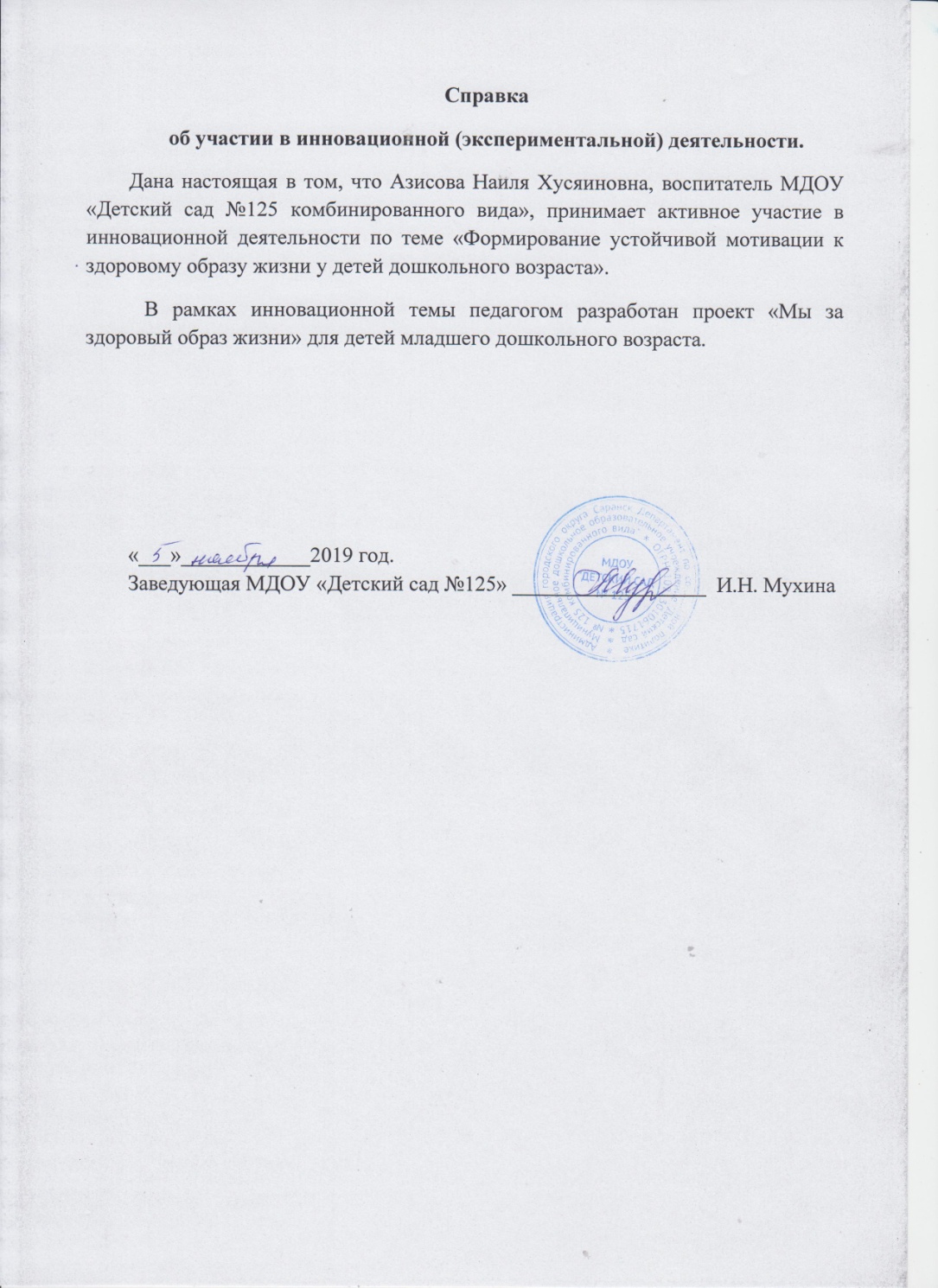 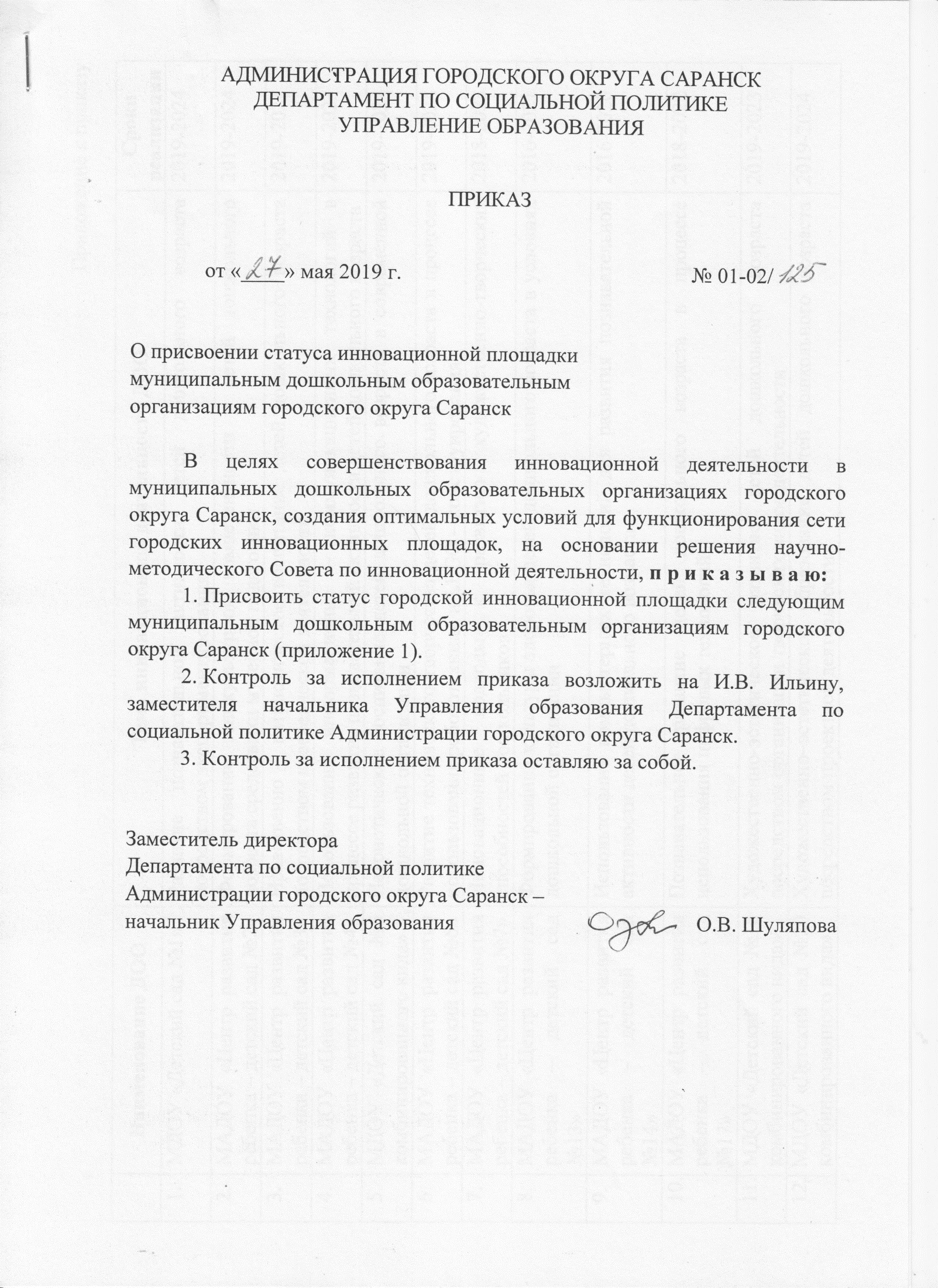 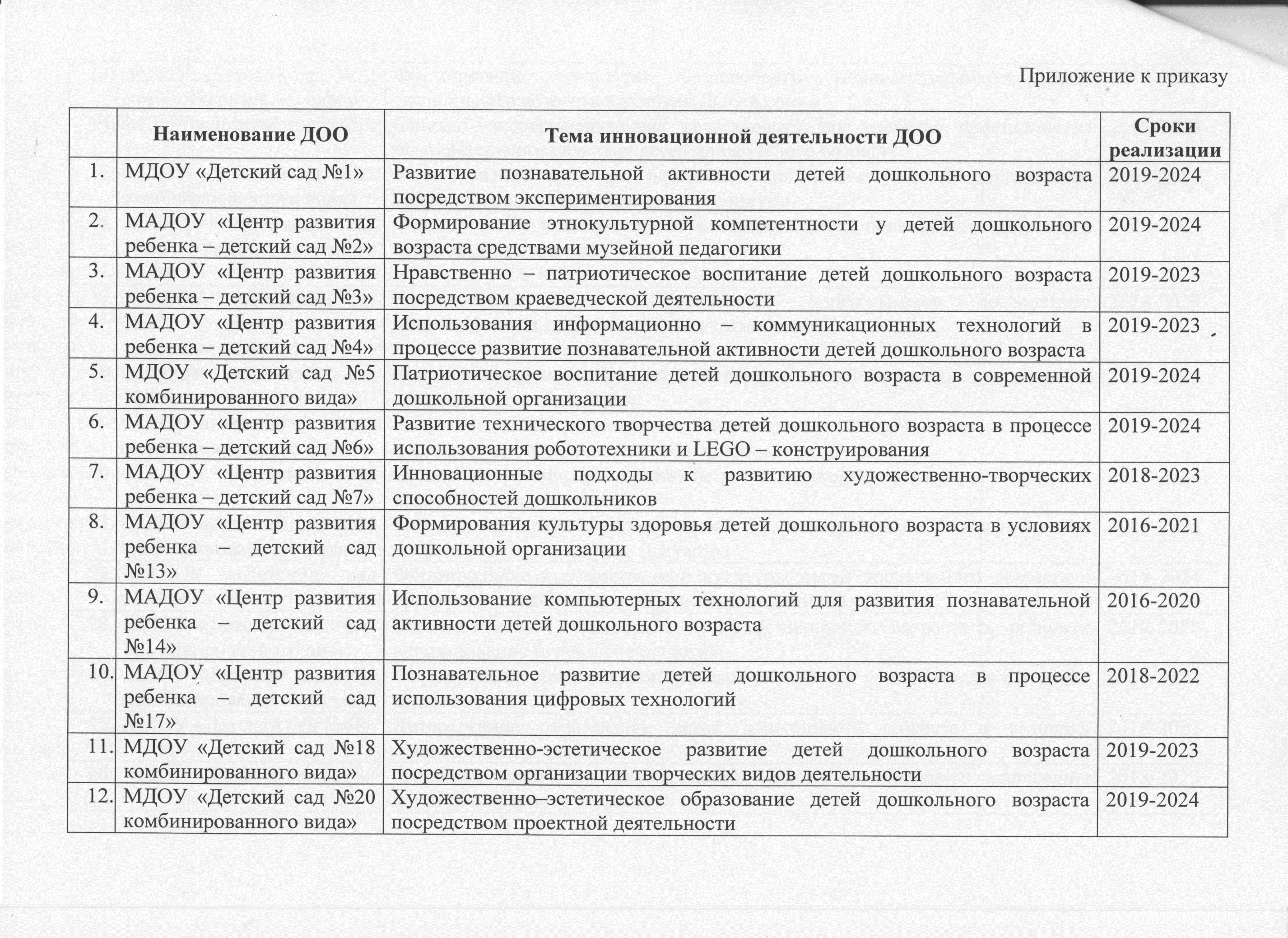 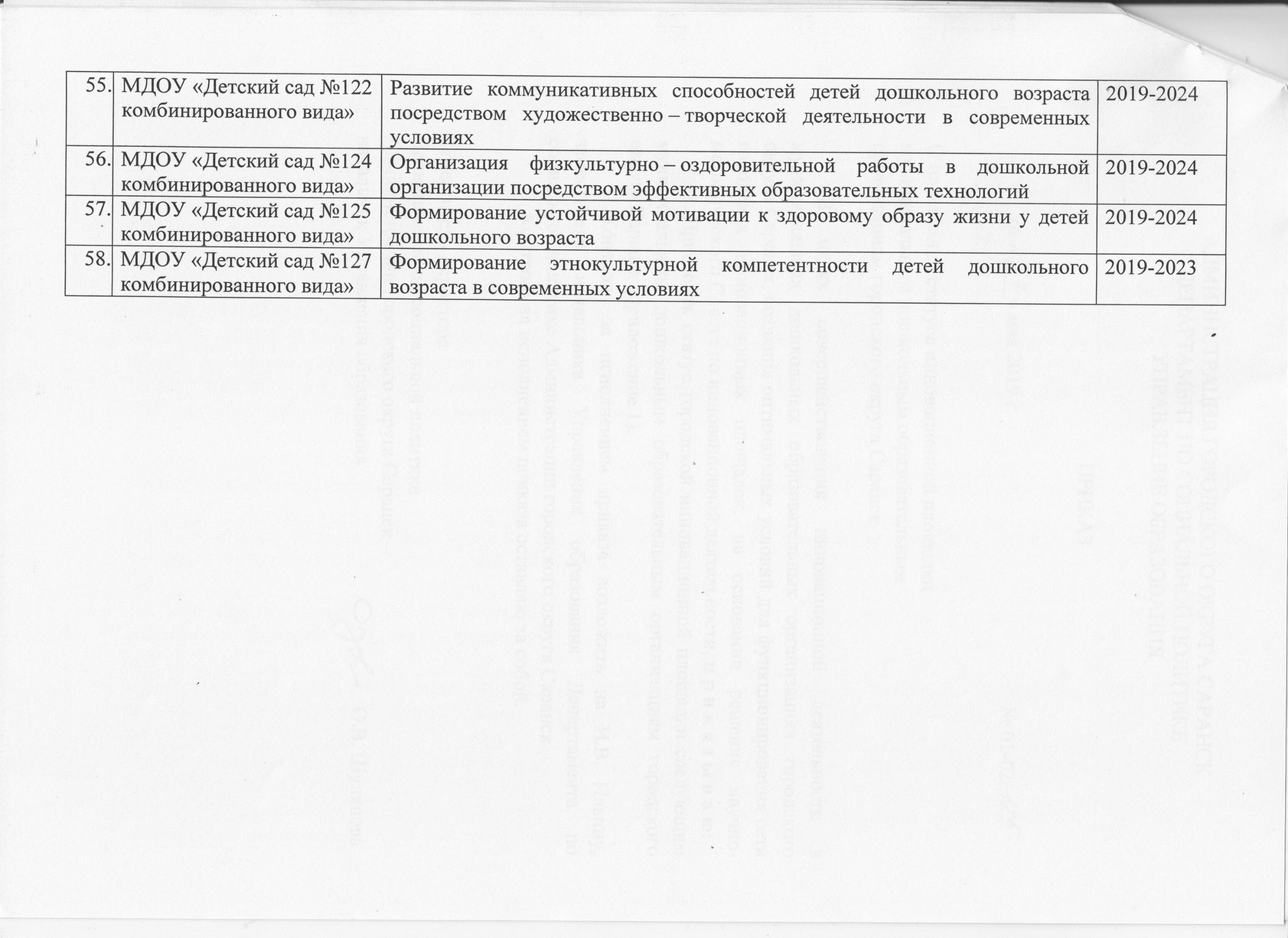 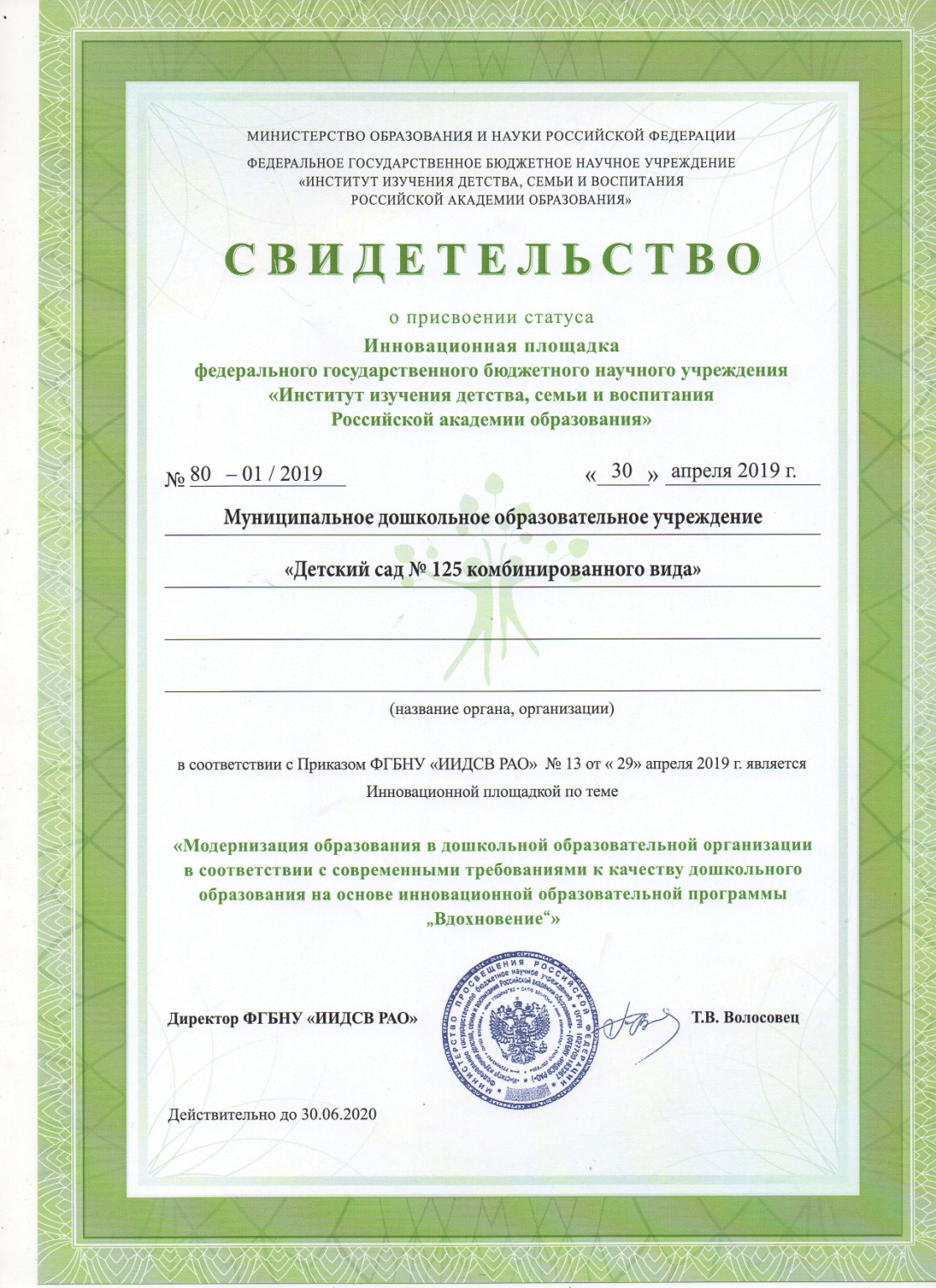 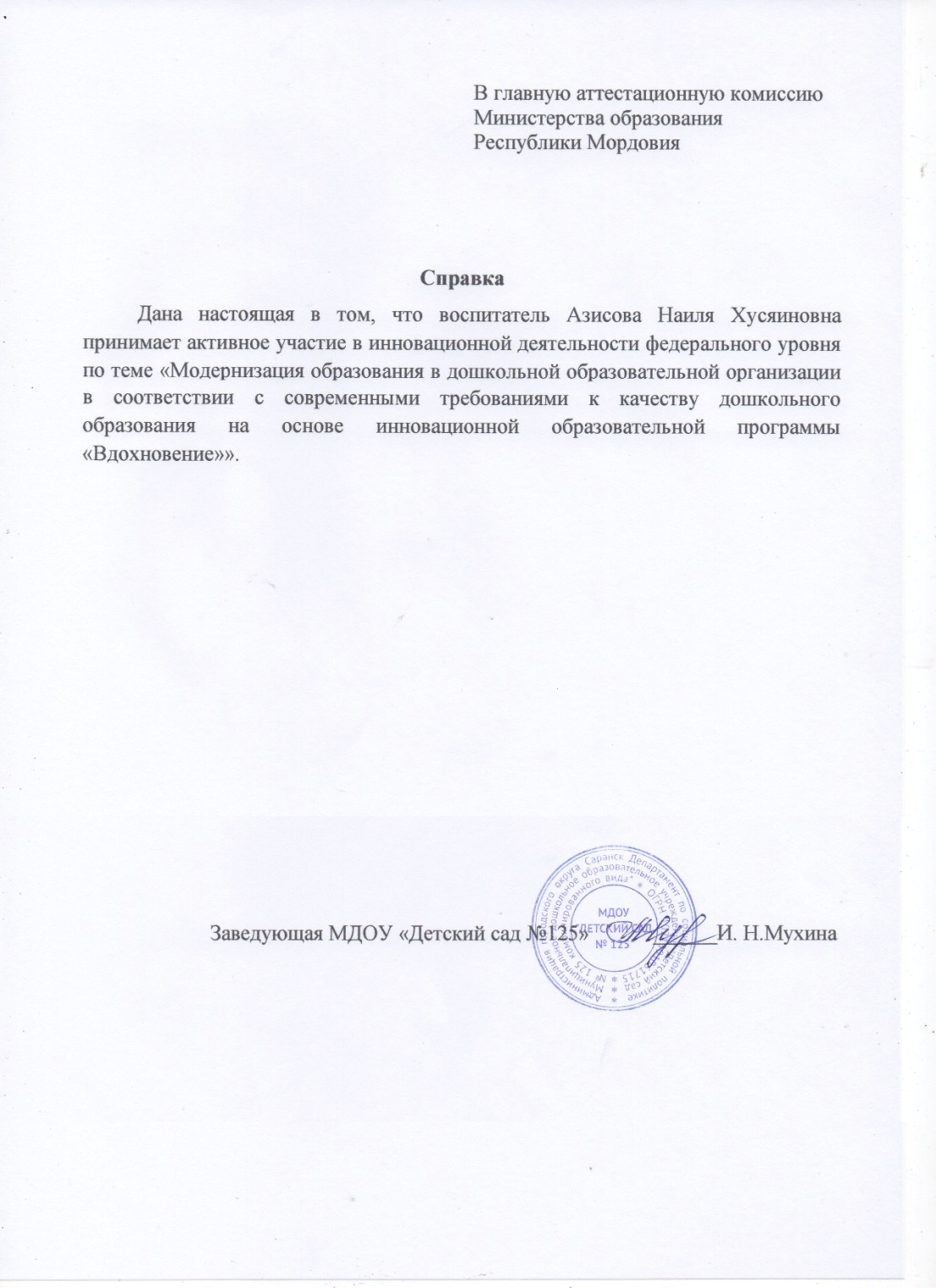 2. Наставничество
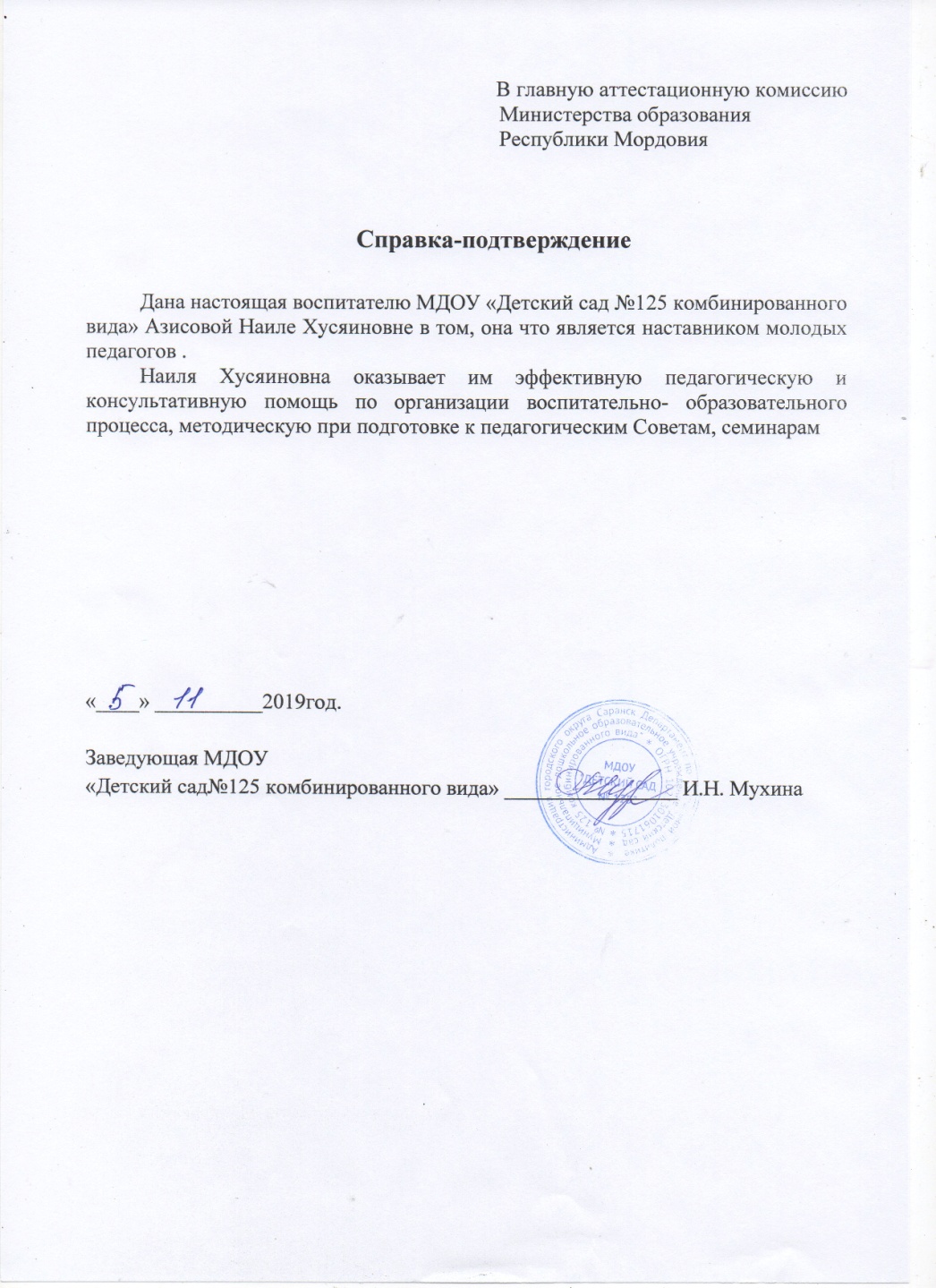 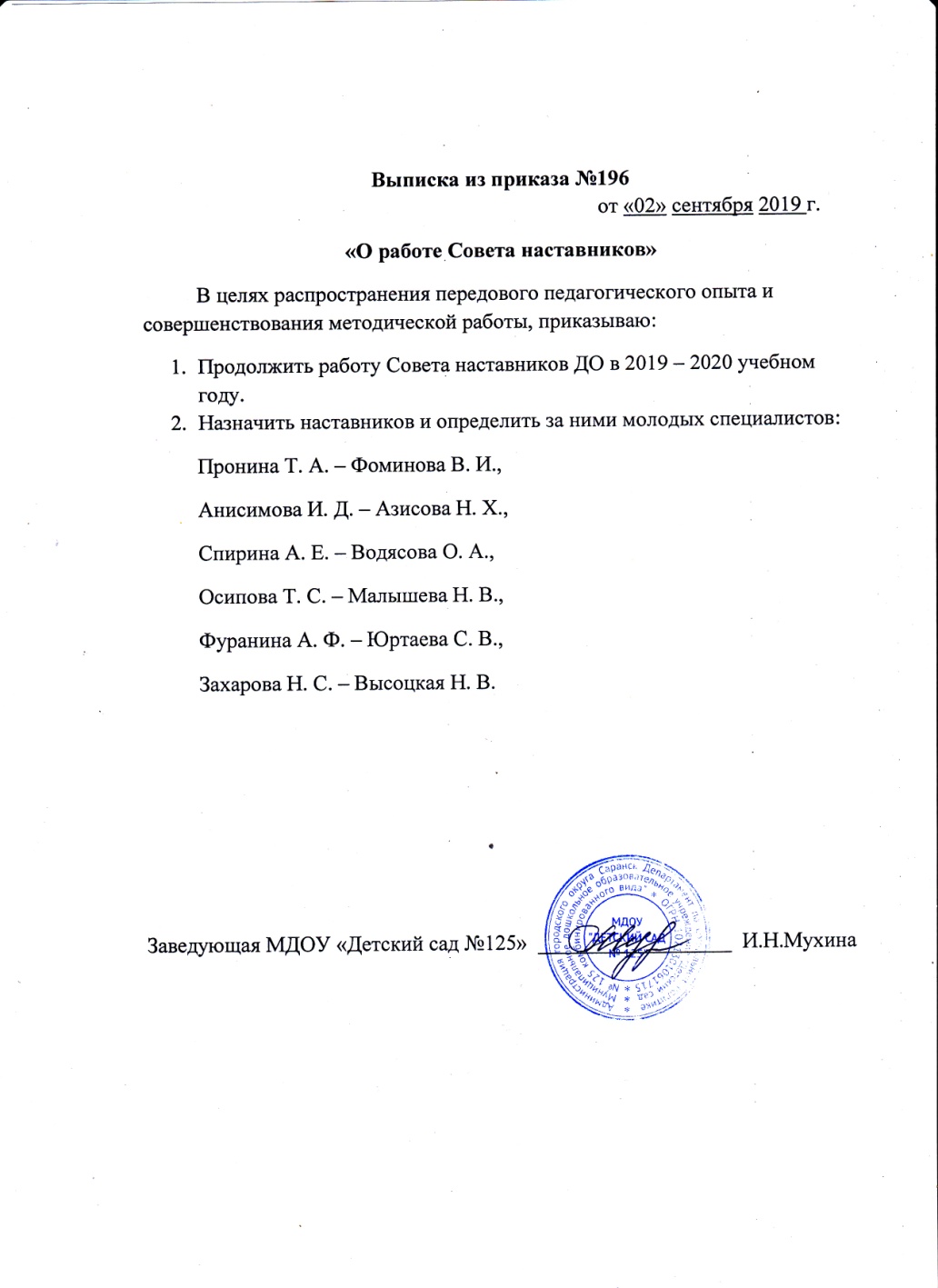 3. Наличие публикаций
Интернет-публикация: 1

Республиканский уровень: 1
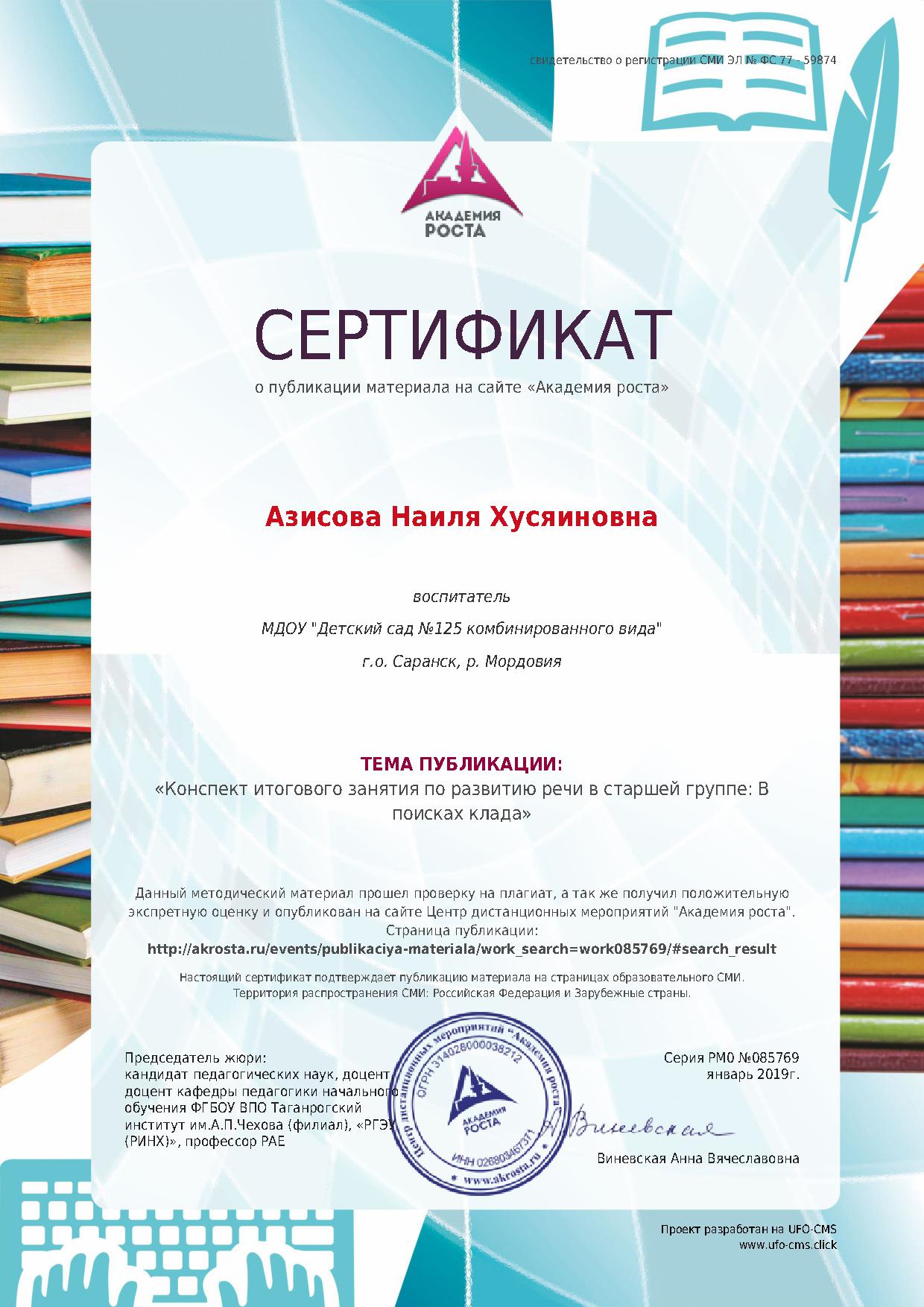 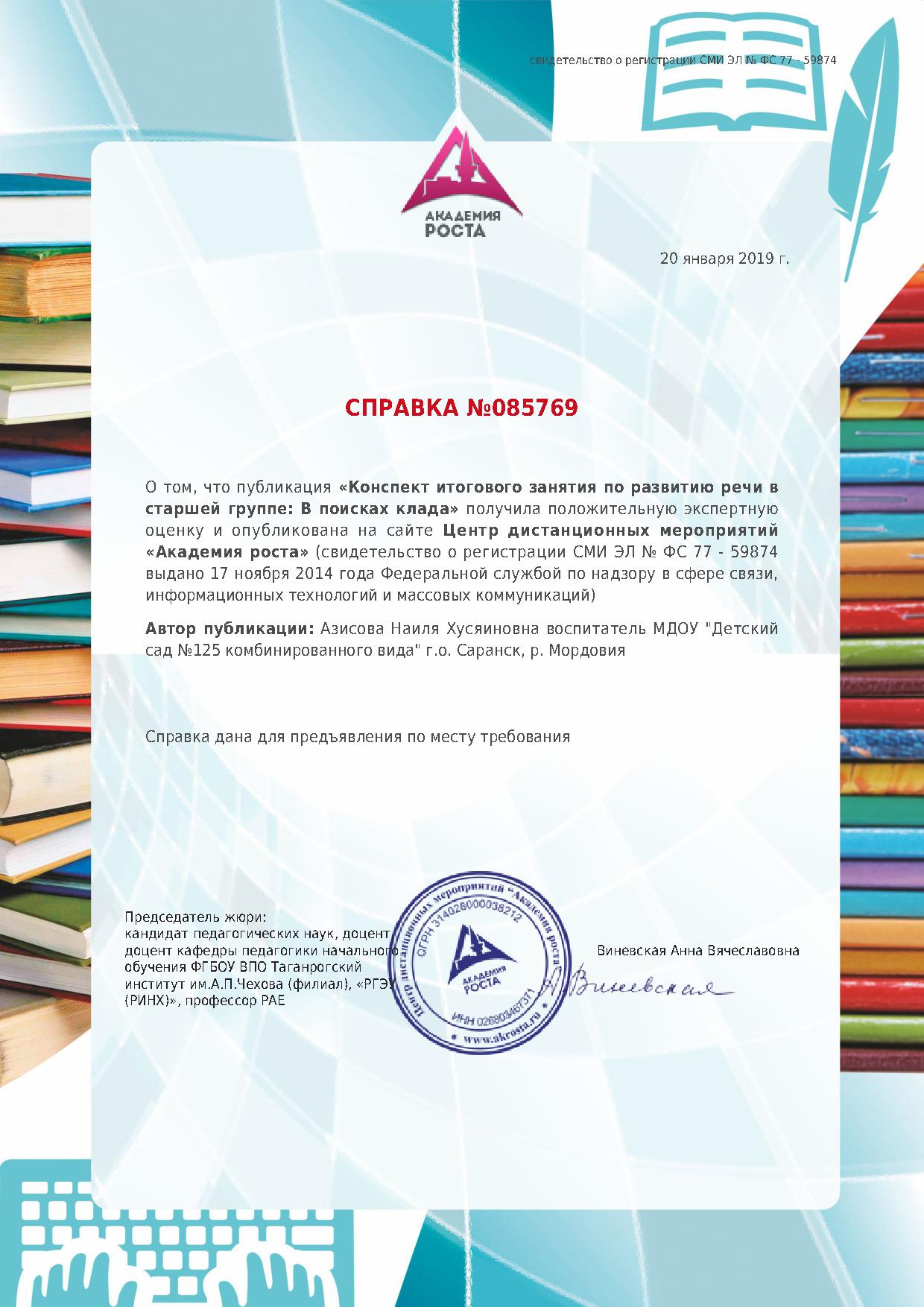 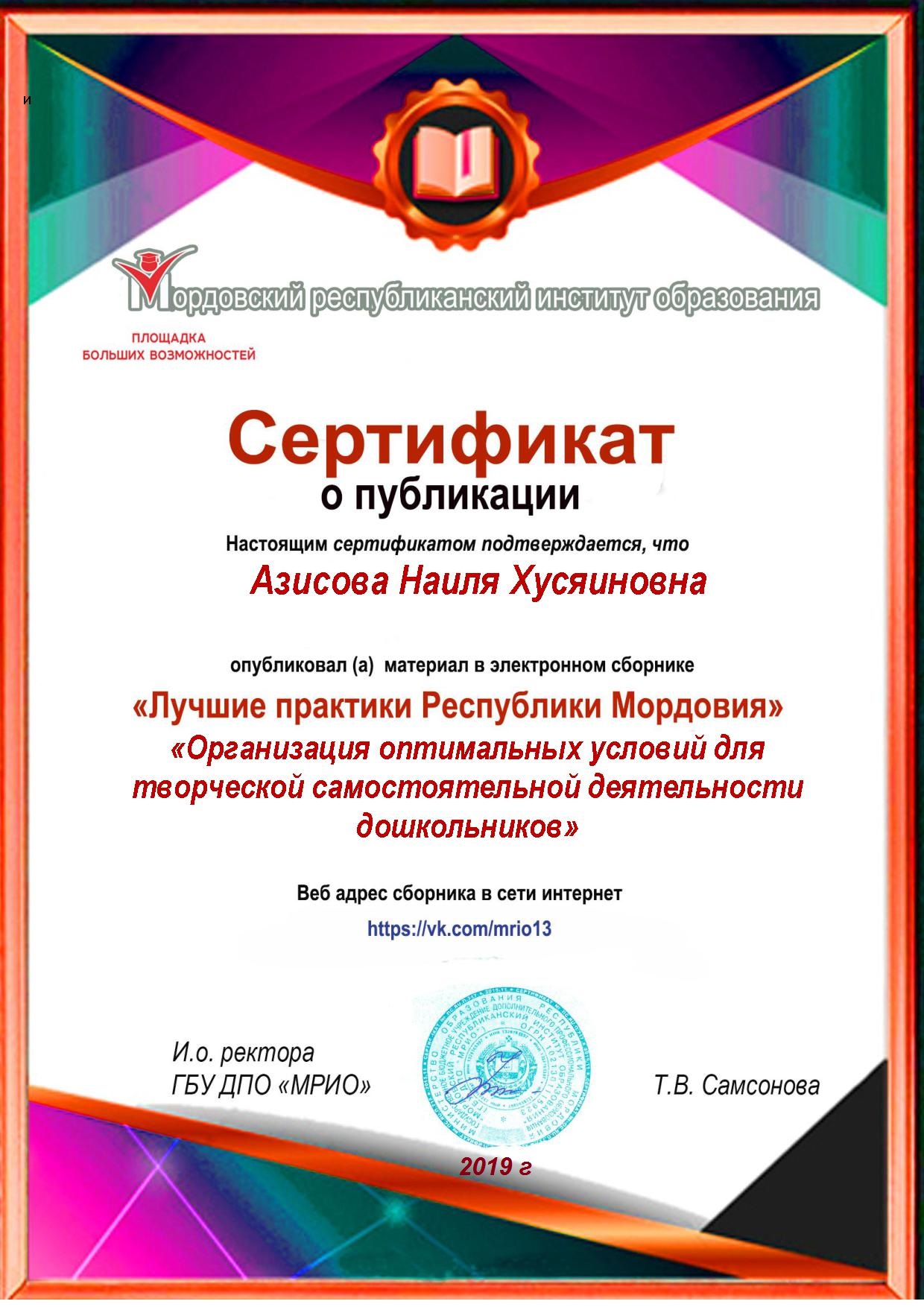 4. Результаты участия воспитанников в конкурсах, выставках, турнирах, соревнованиях, акциях, фестивалях
Интернет-конкурс: 4

Муниципальный уровень: 1

Российский уровень: 3
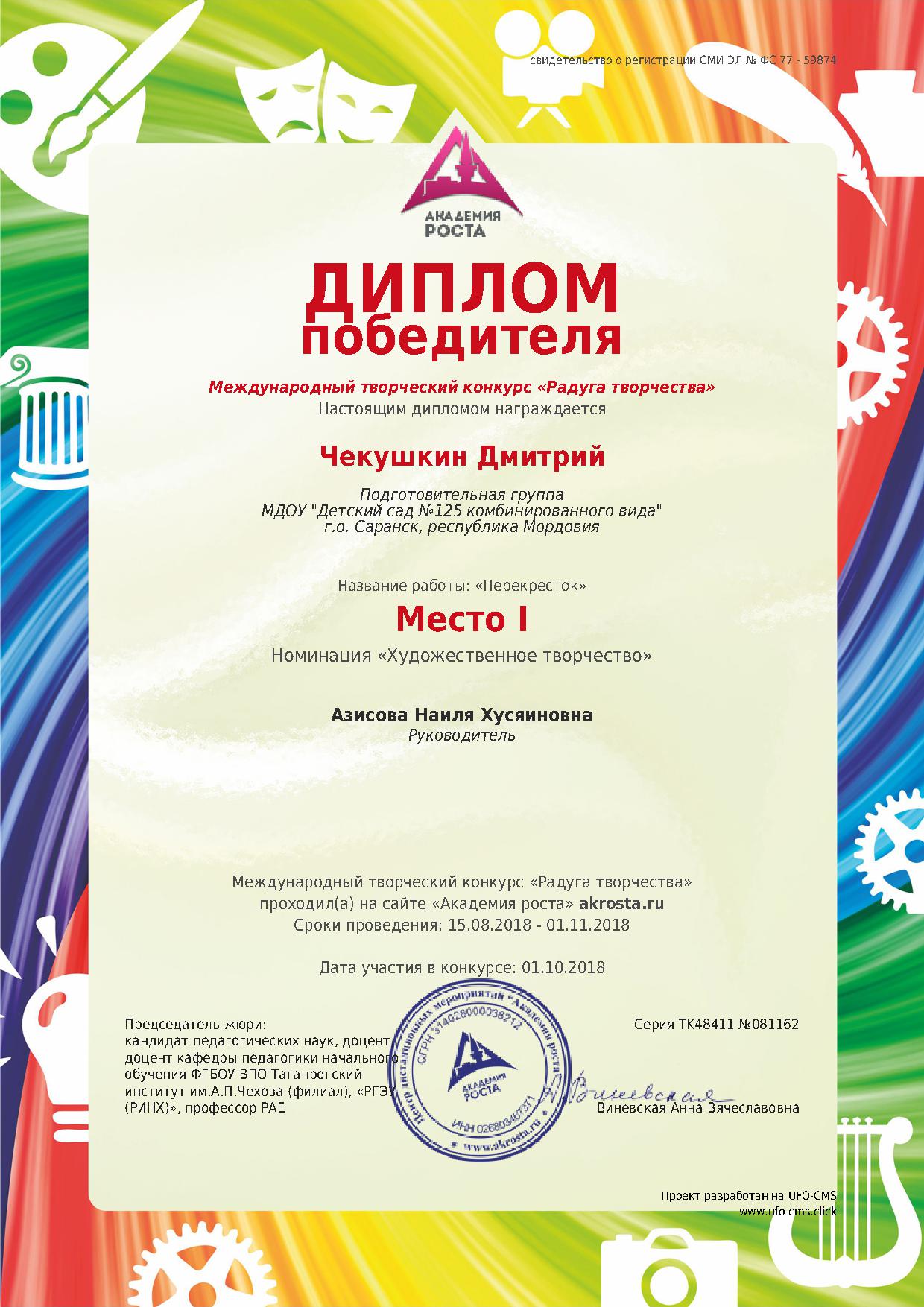 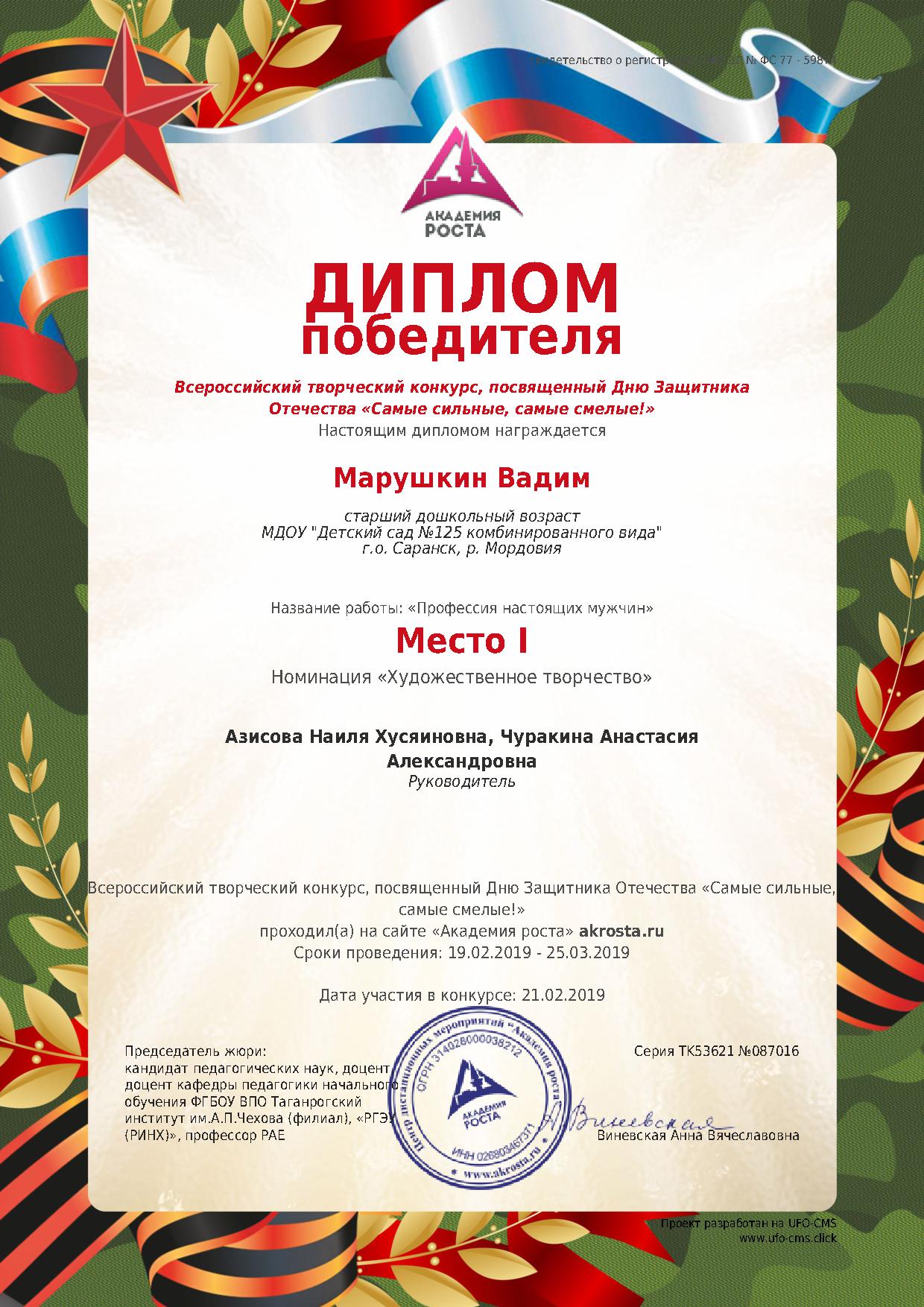 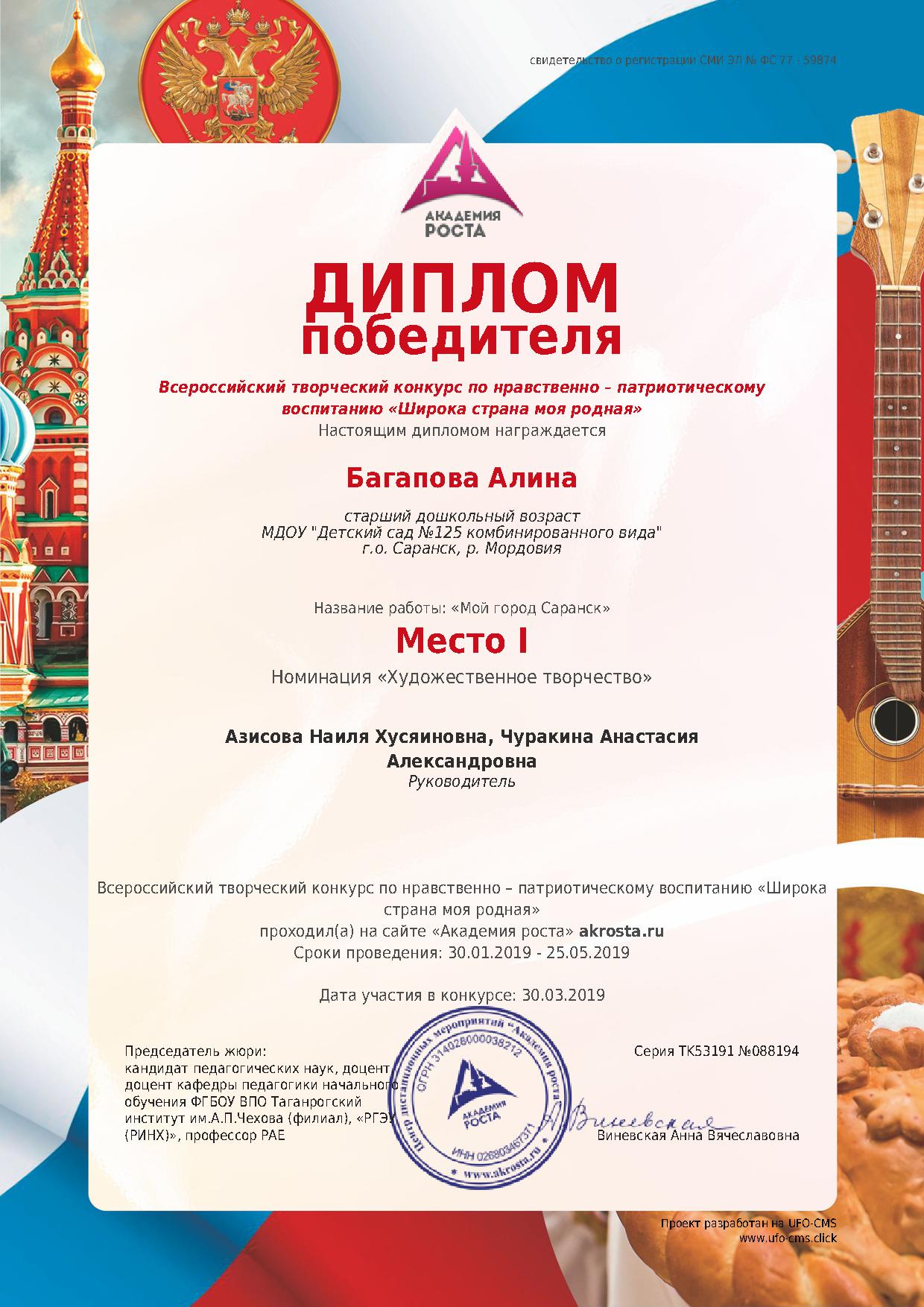 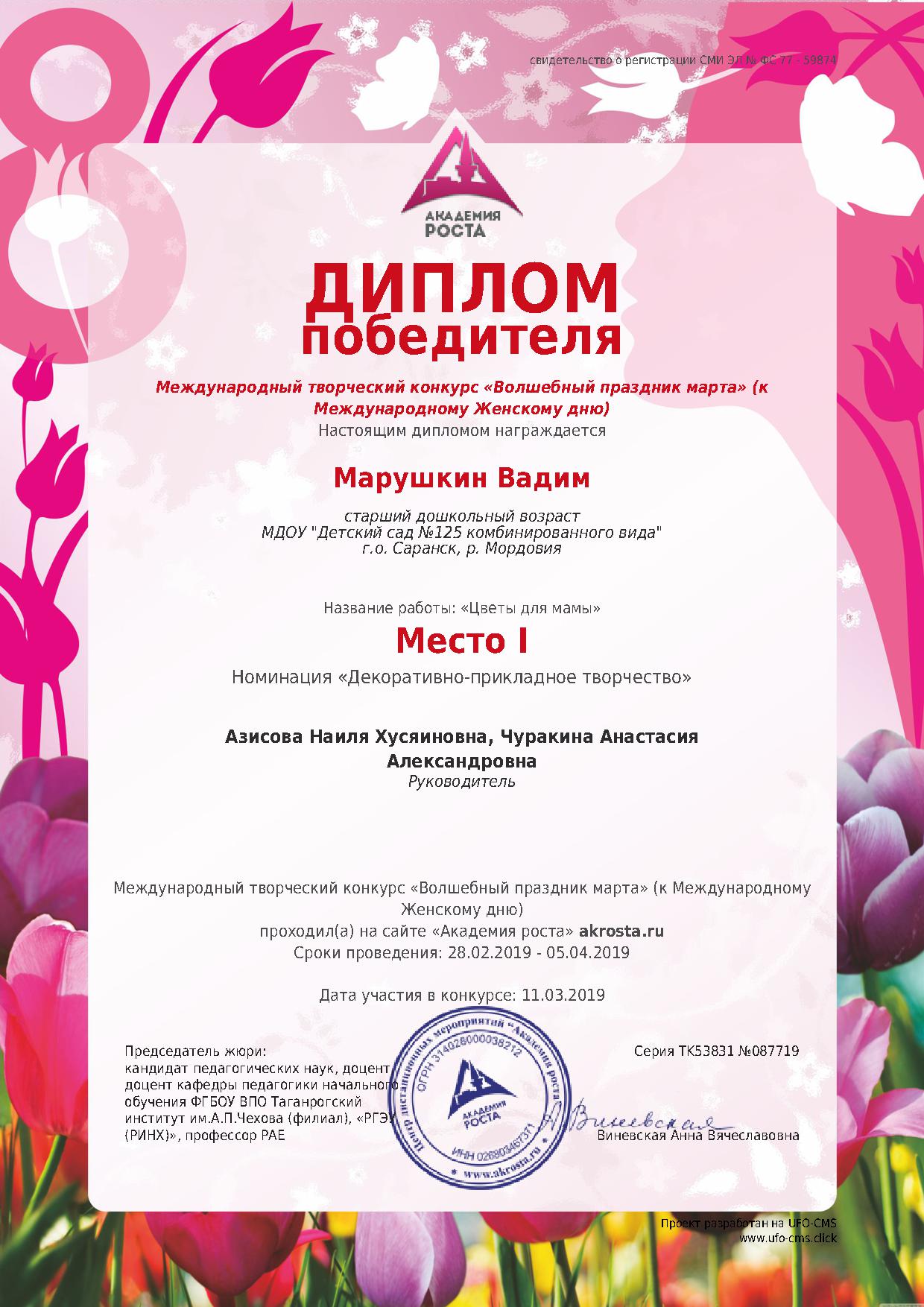 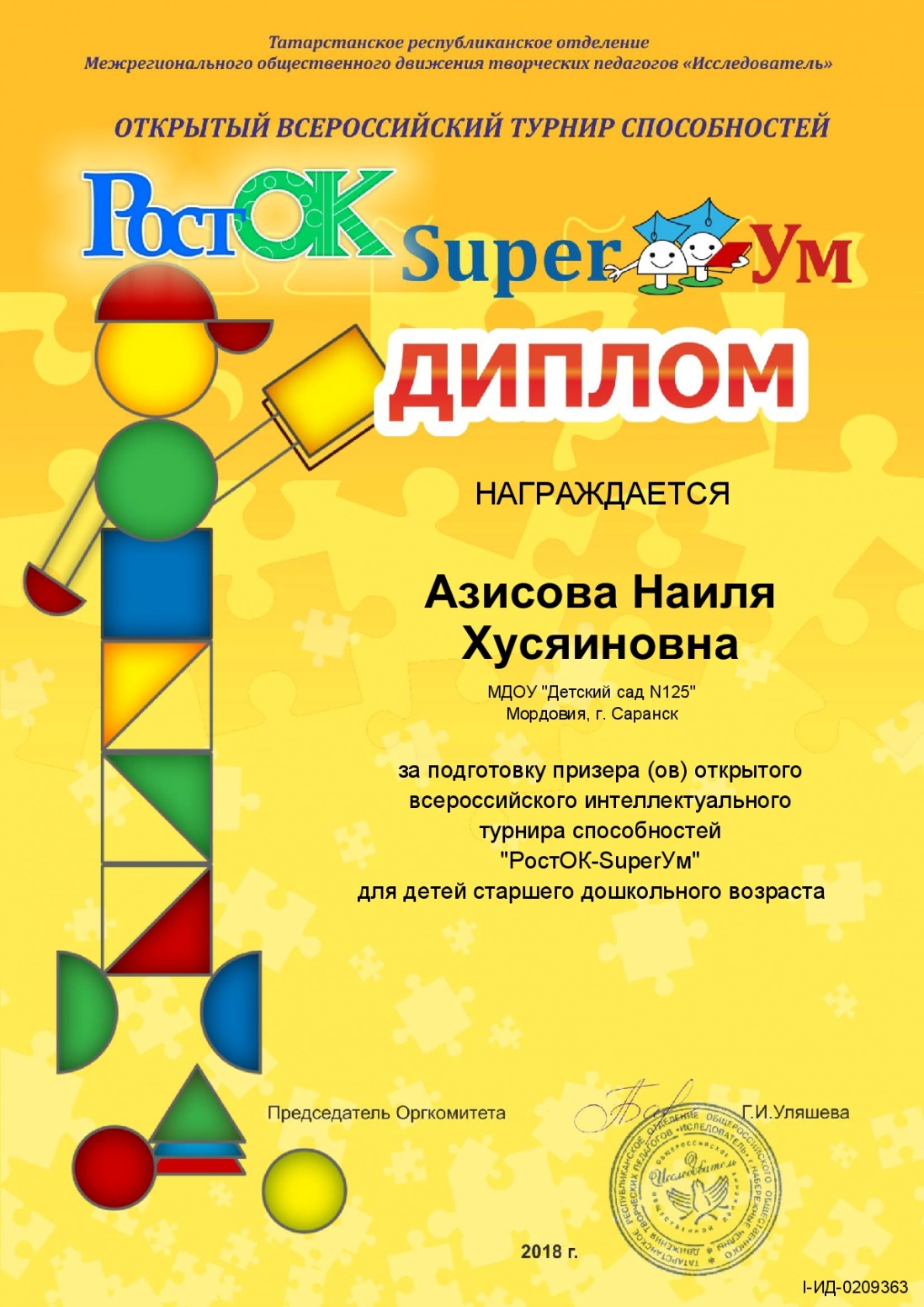 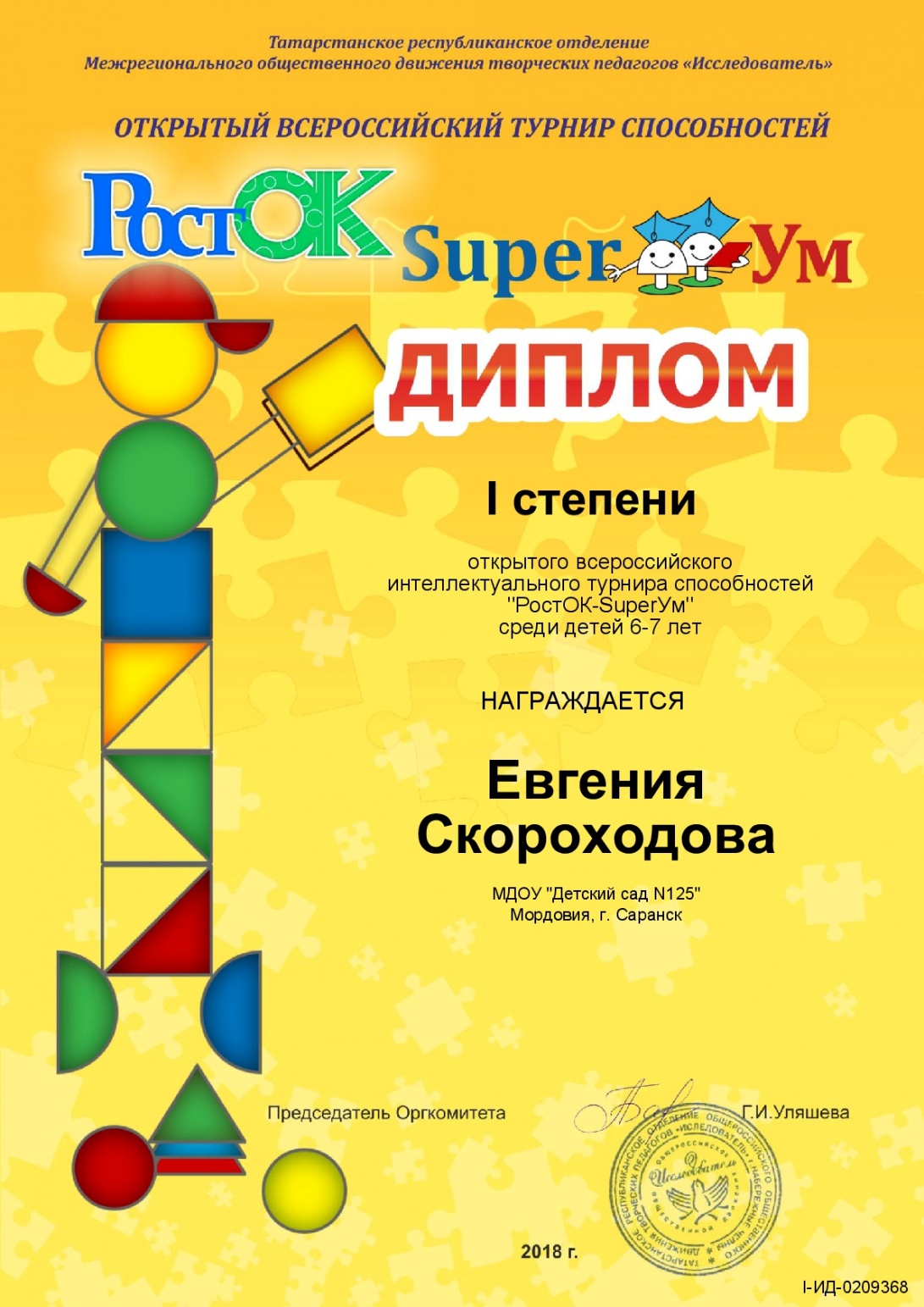 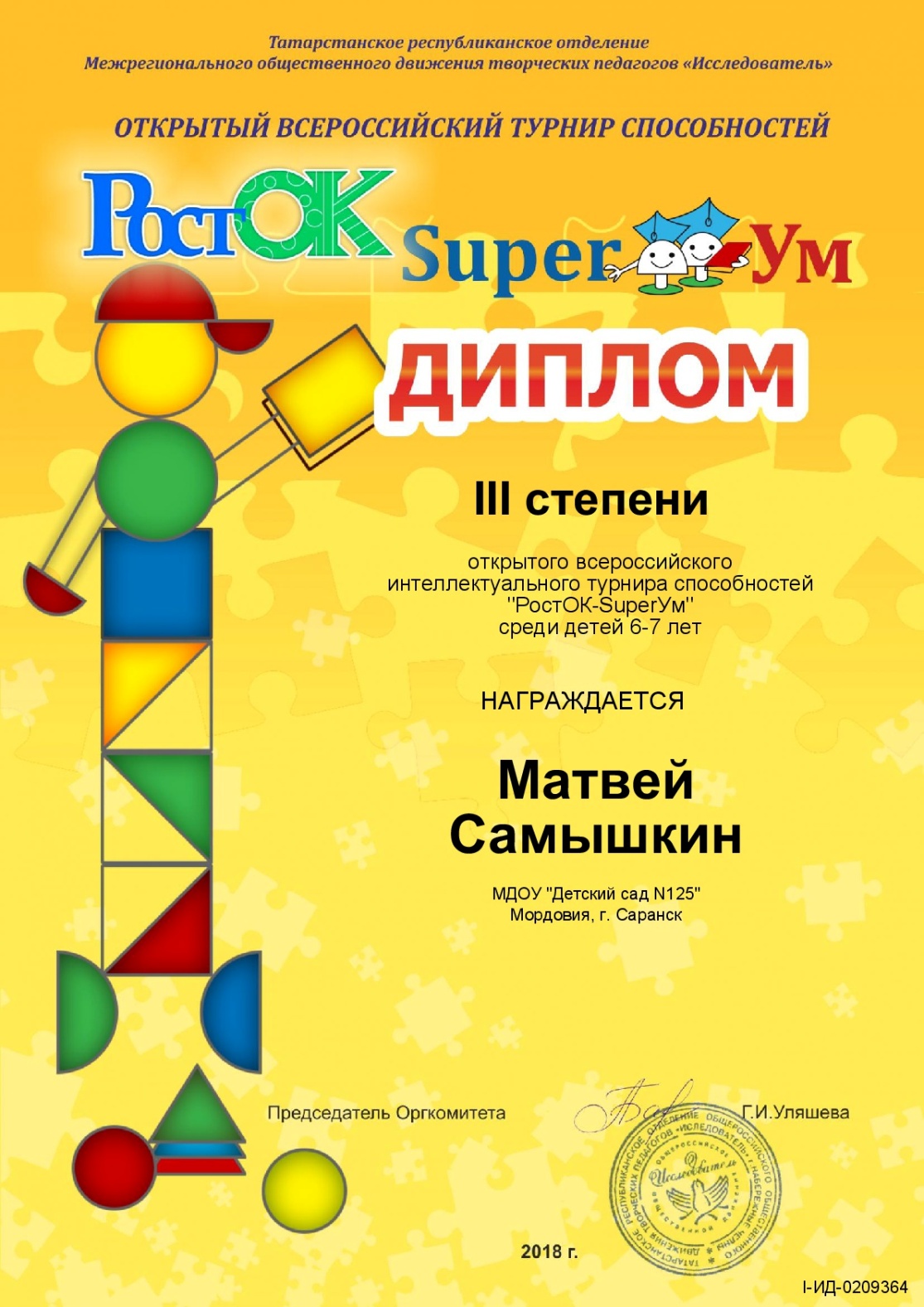 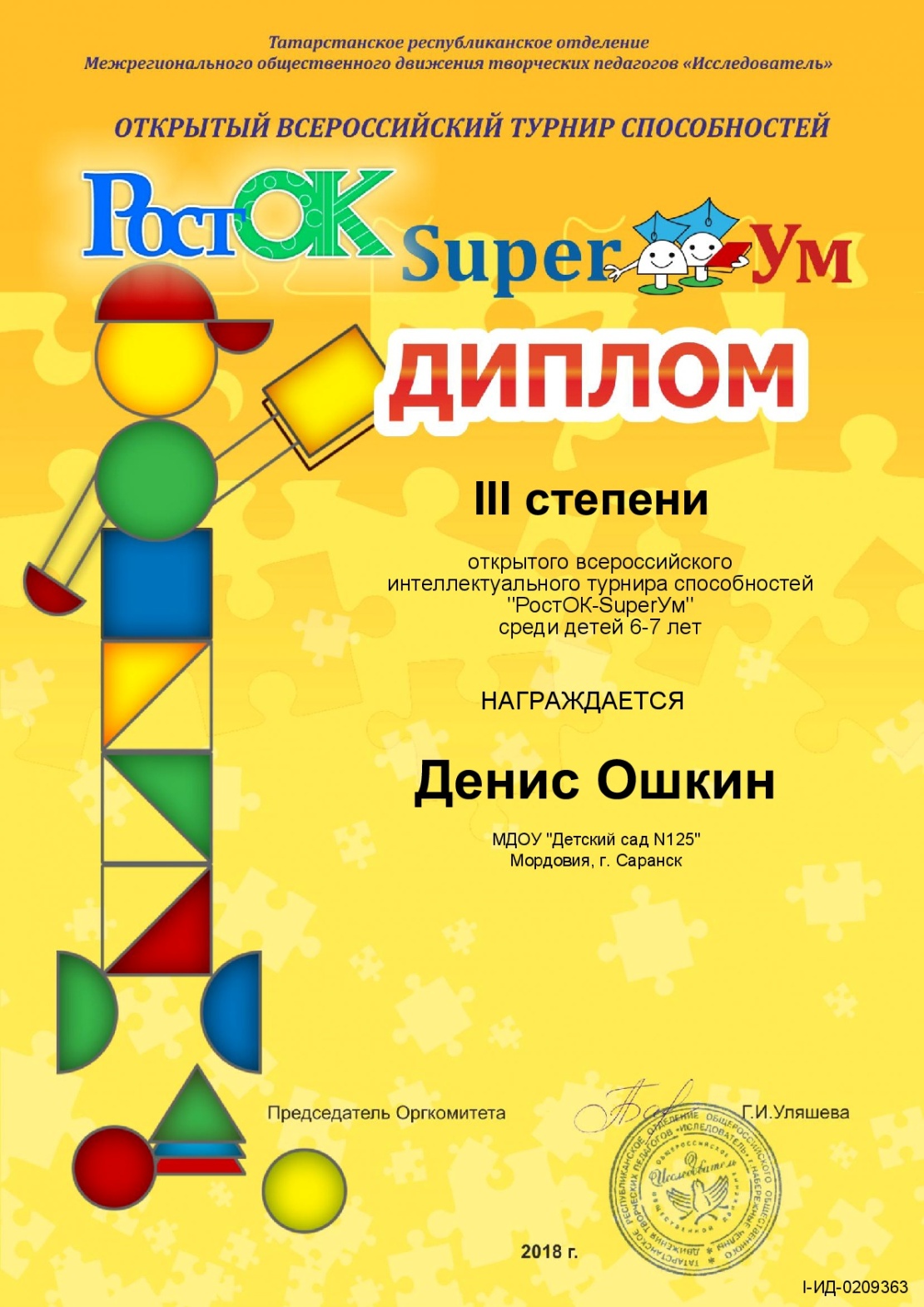 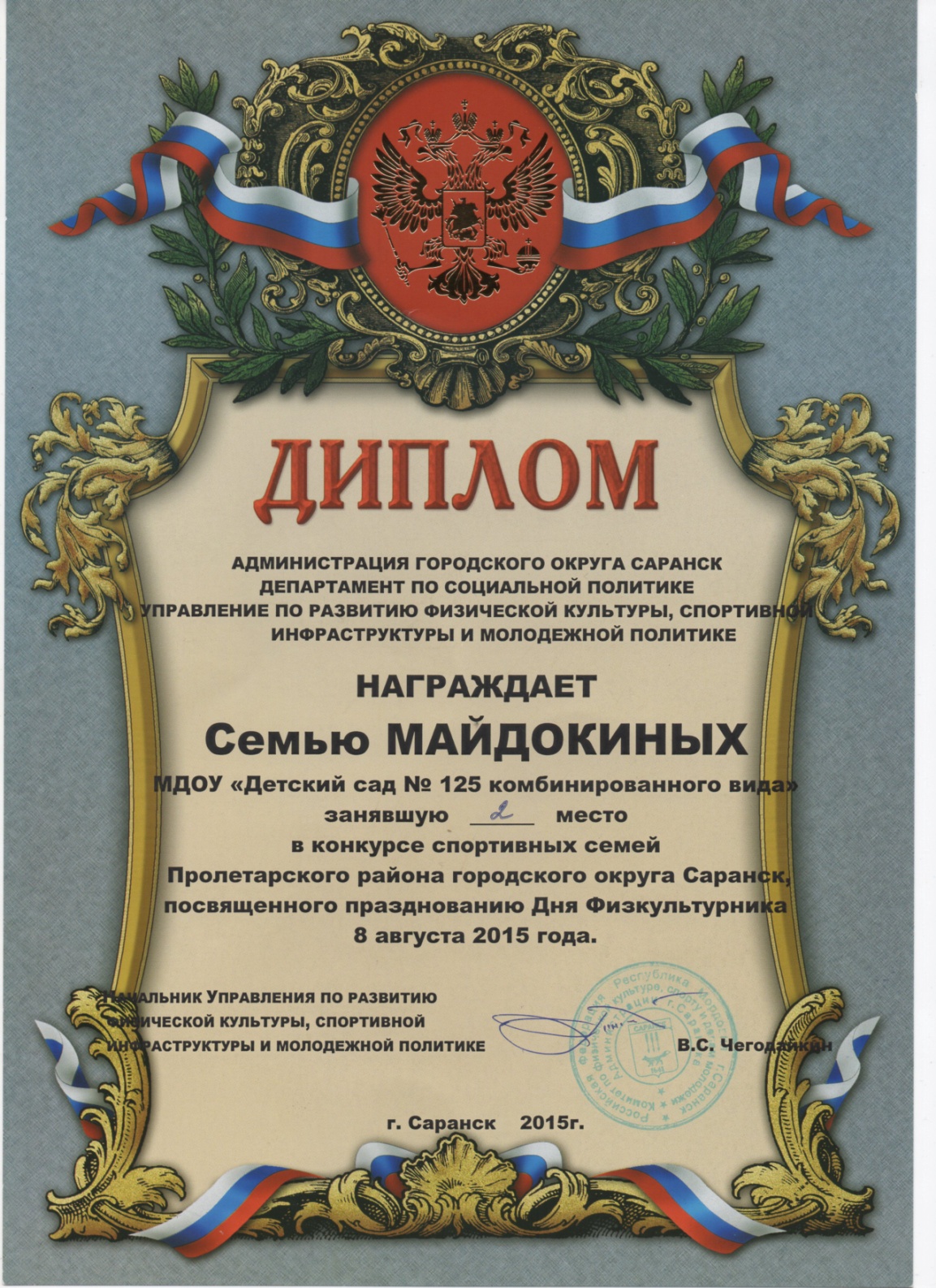 5. Наличие авторских программ, методических пособий
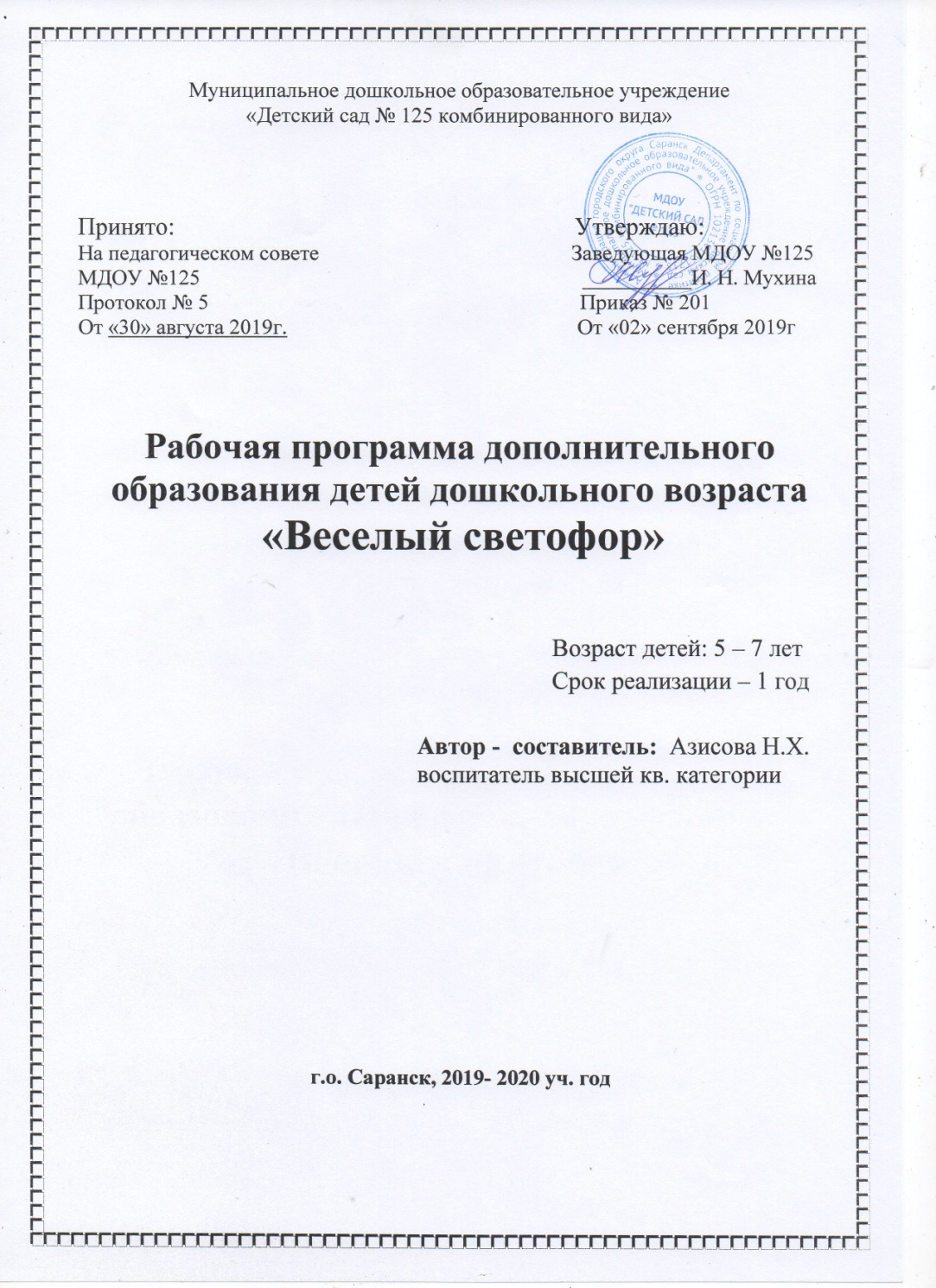 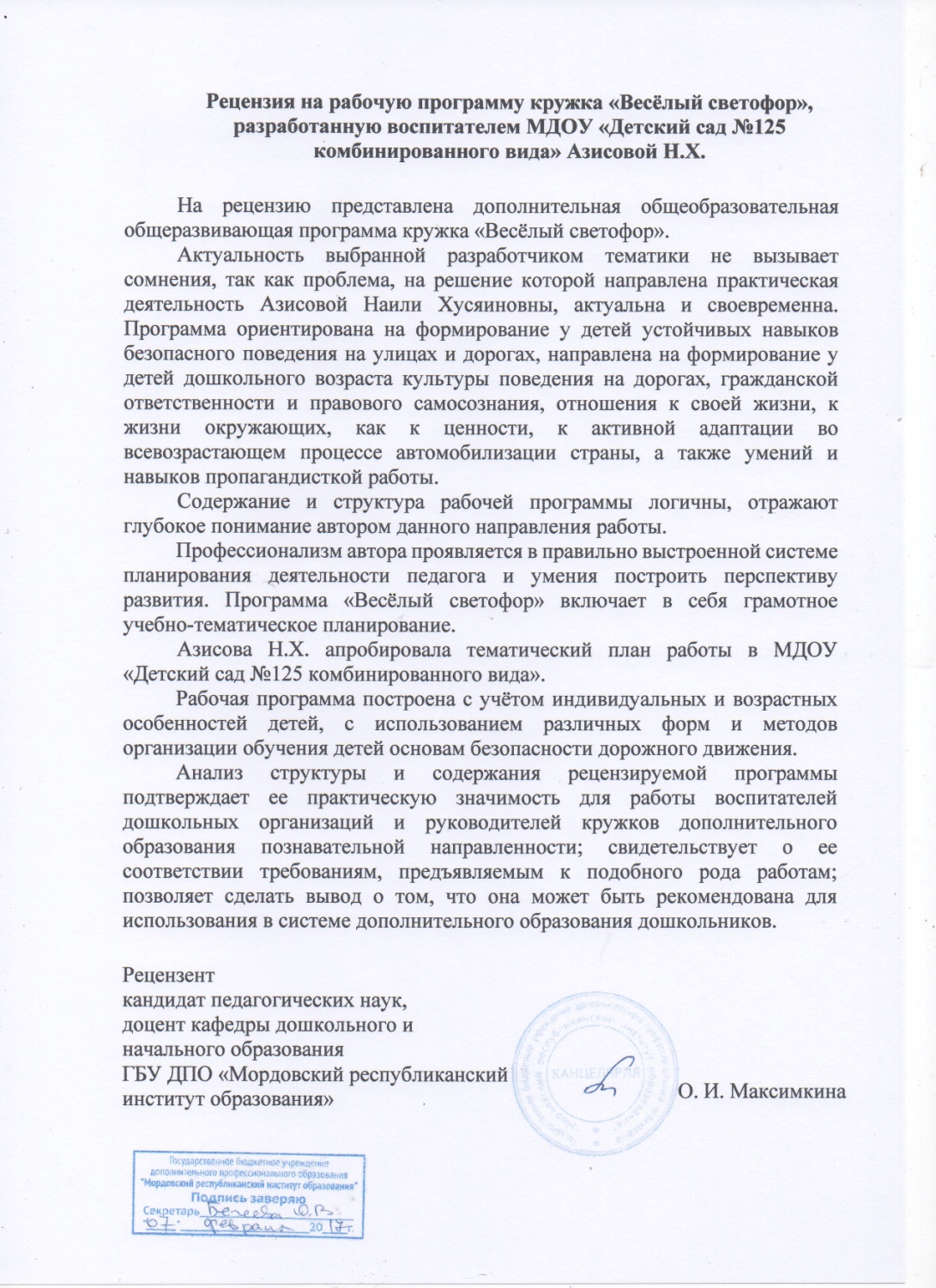 6. Выступления на заседаниях методических советов, научно-практических конференциях, педагогических чтениях, семинарах, секциях, форумах, радиопередачах (очно)
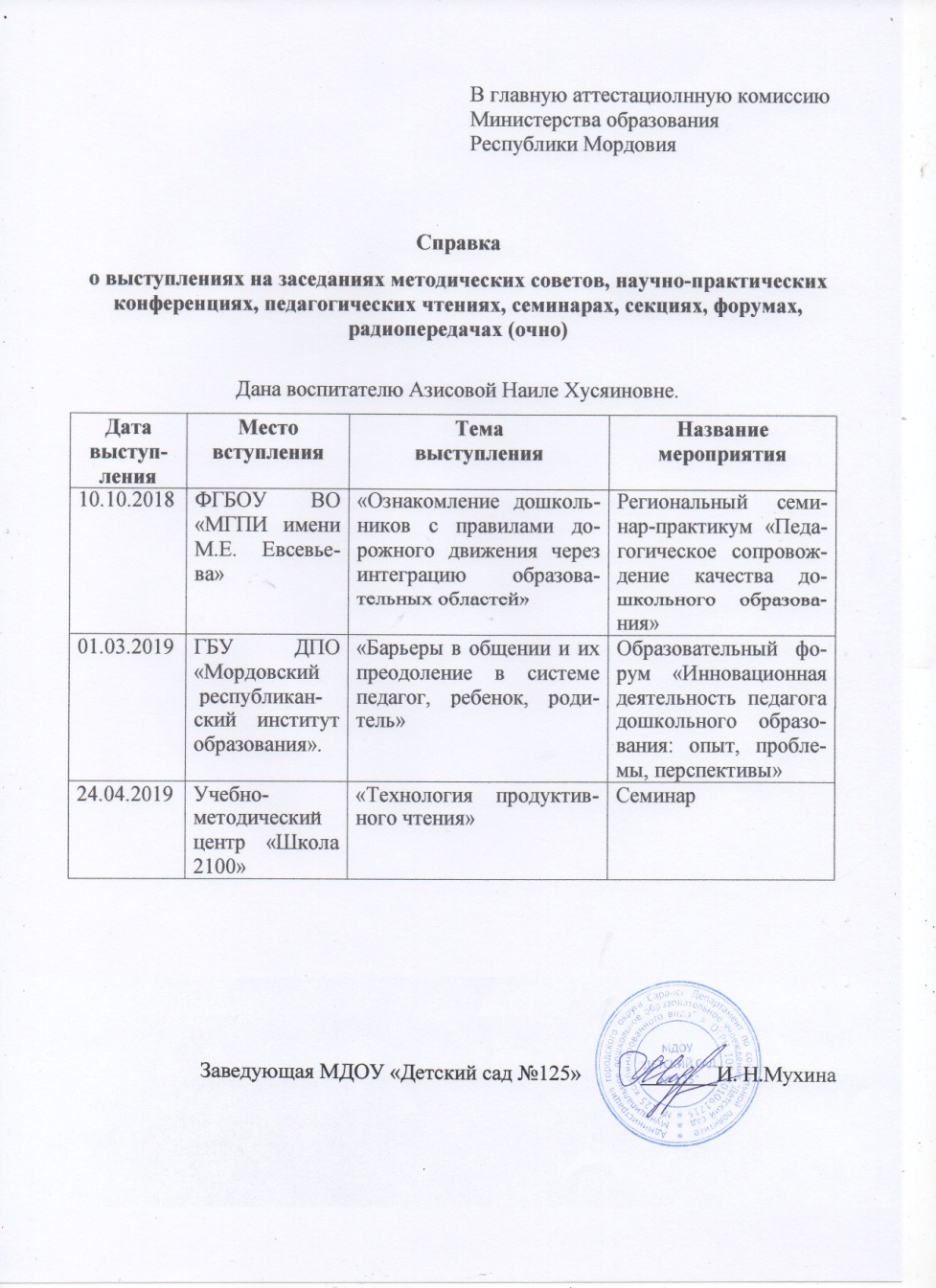 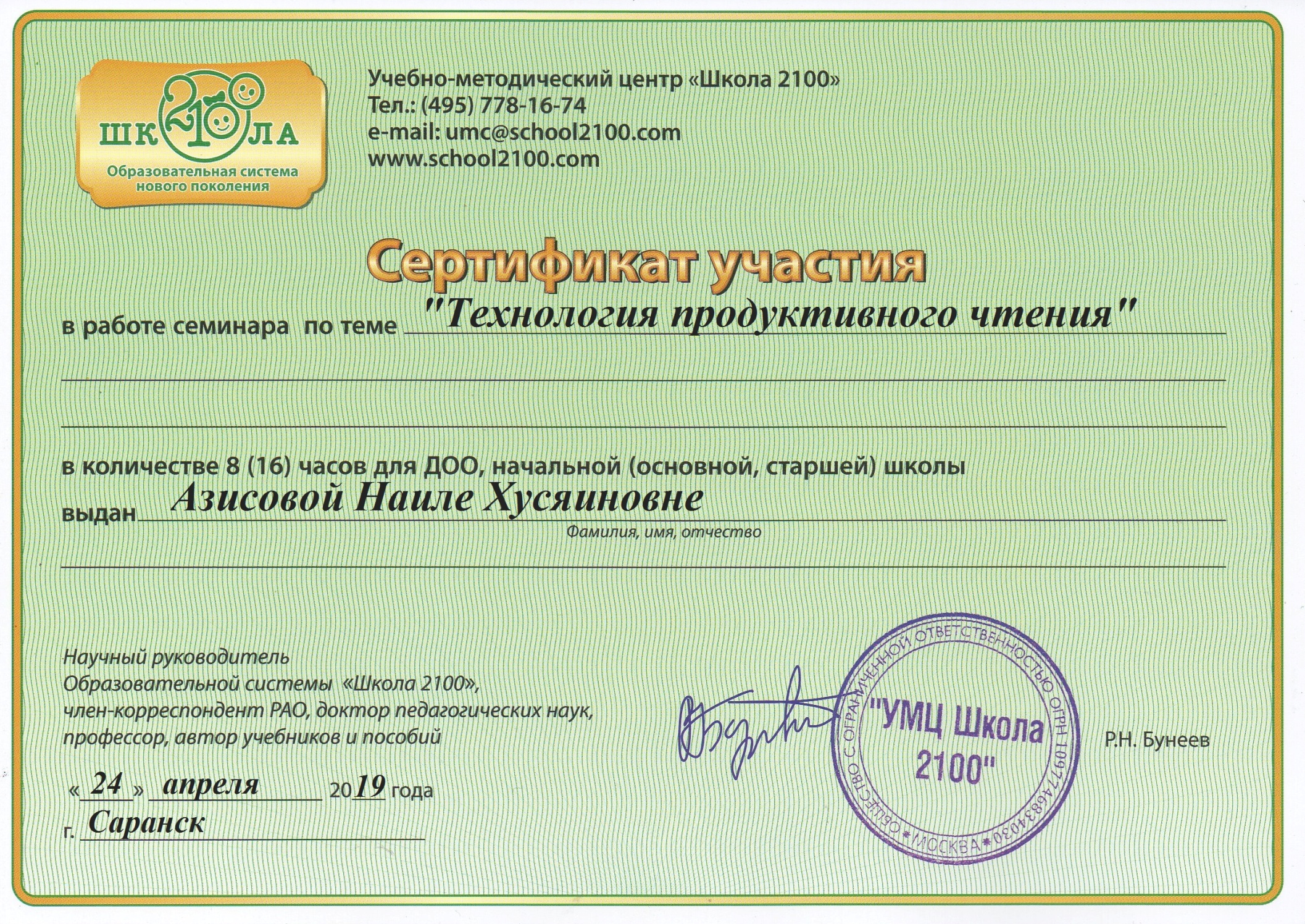 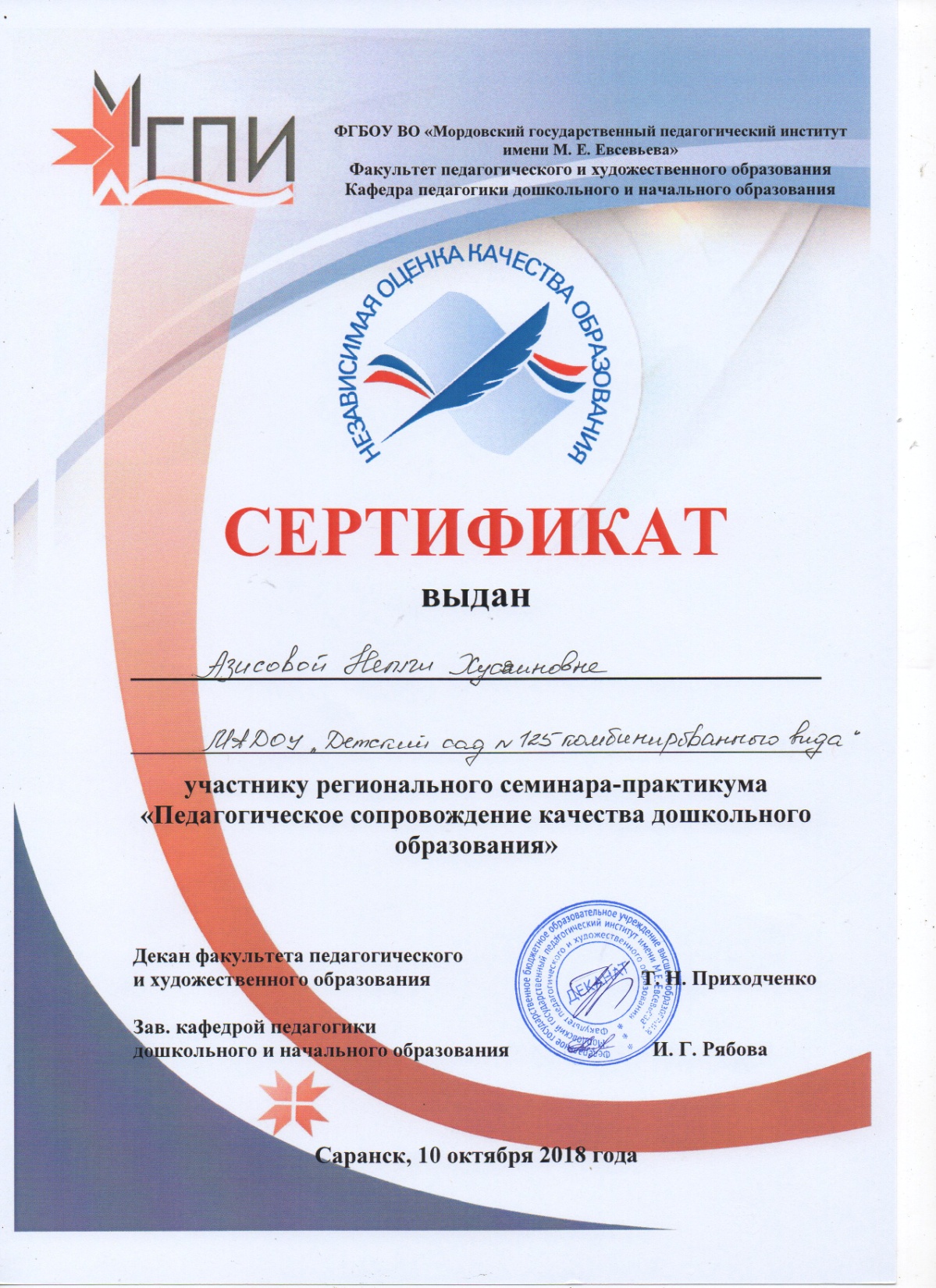 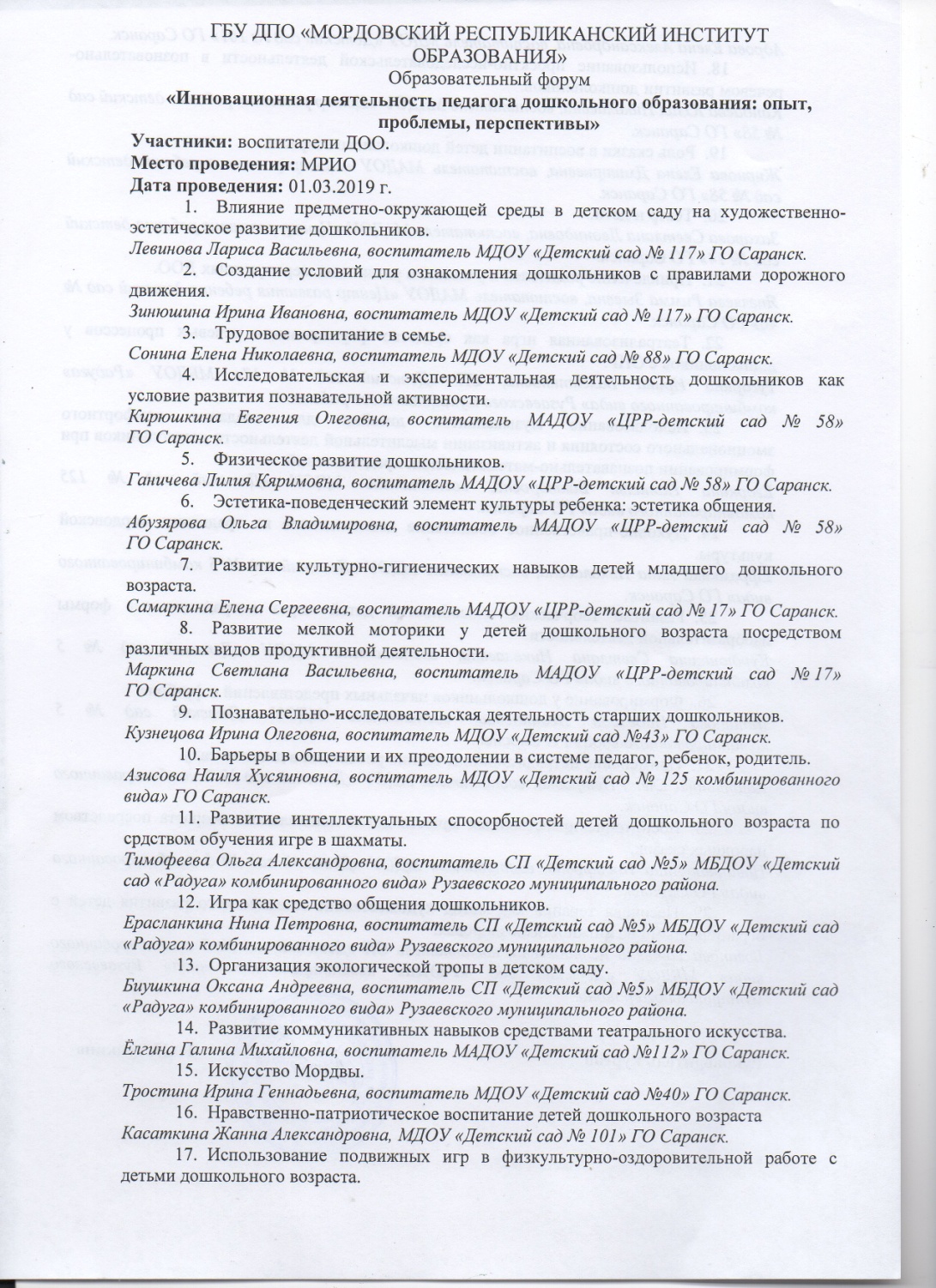 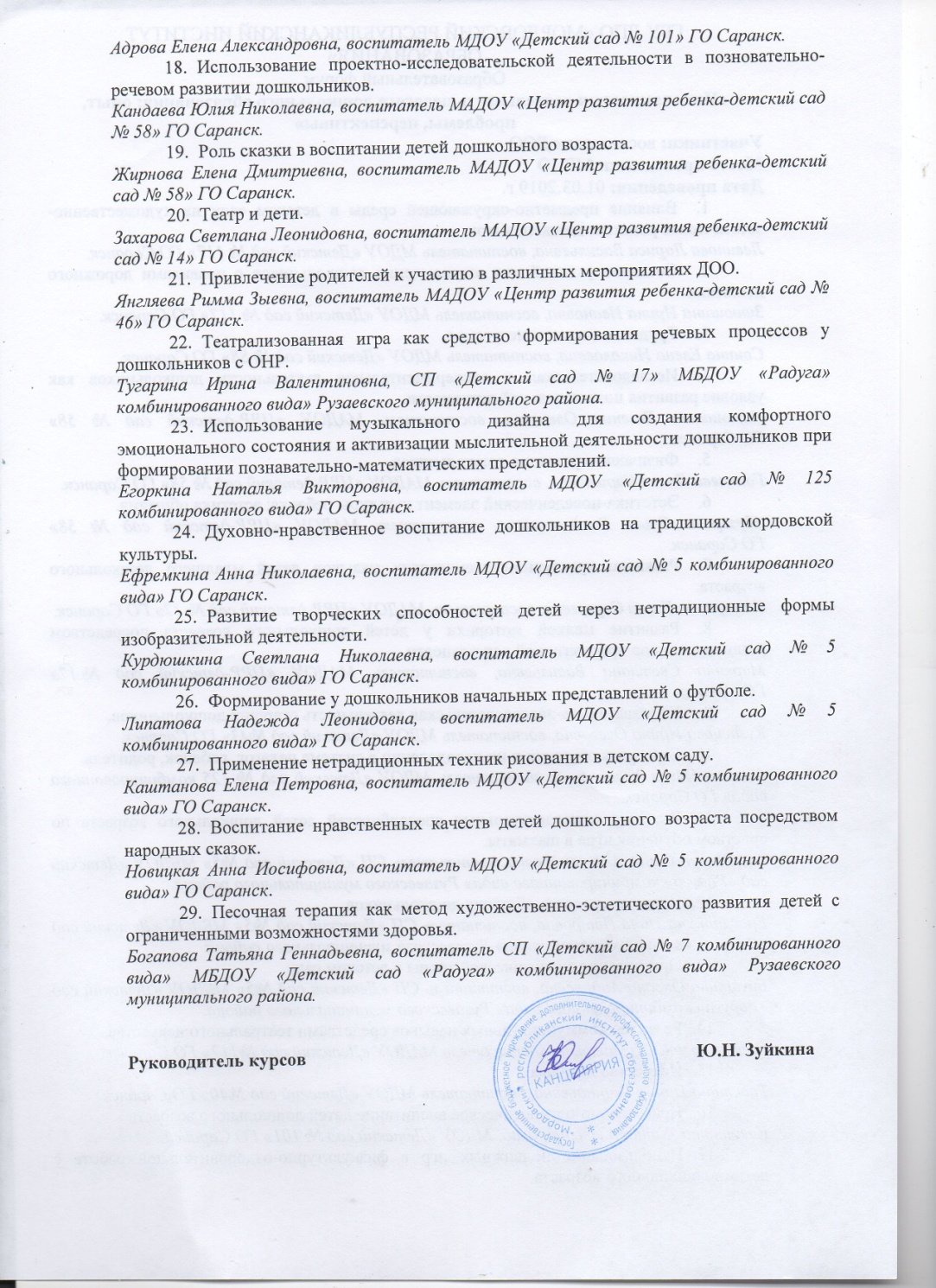 7. Проведение открытых занятий, мастер-классов, мероприятий
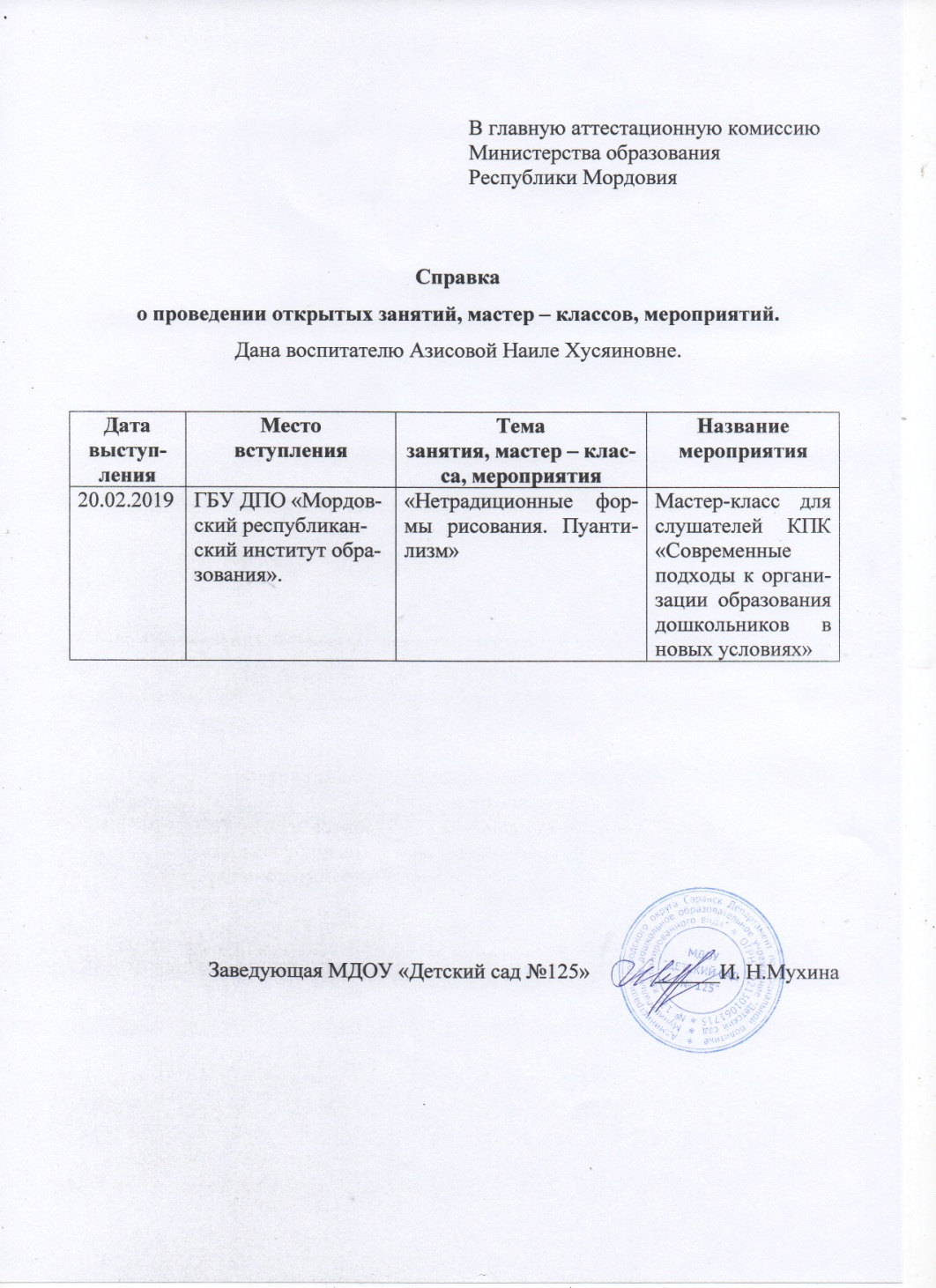 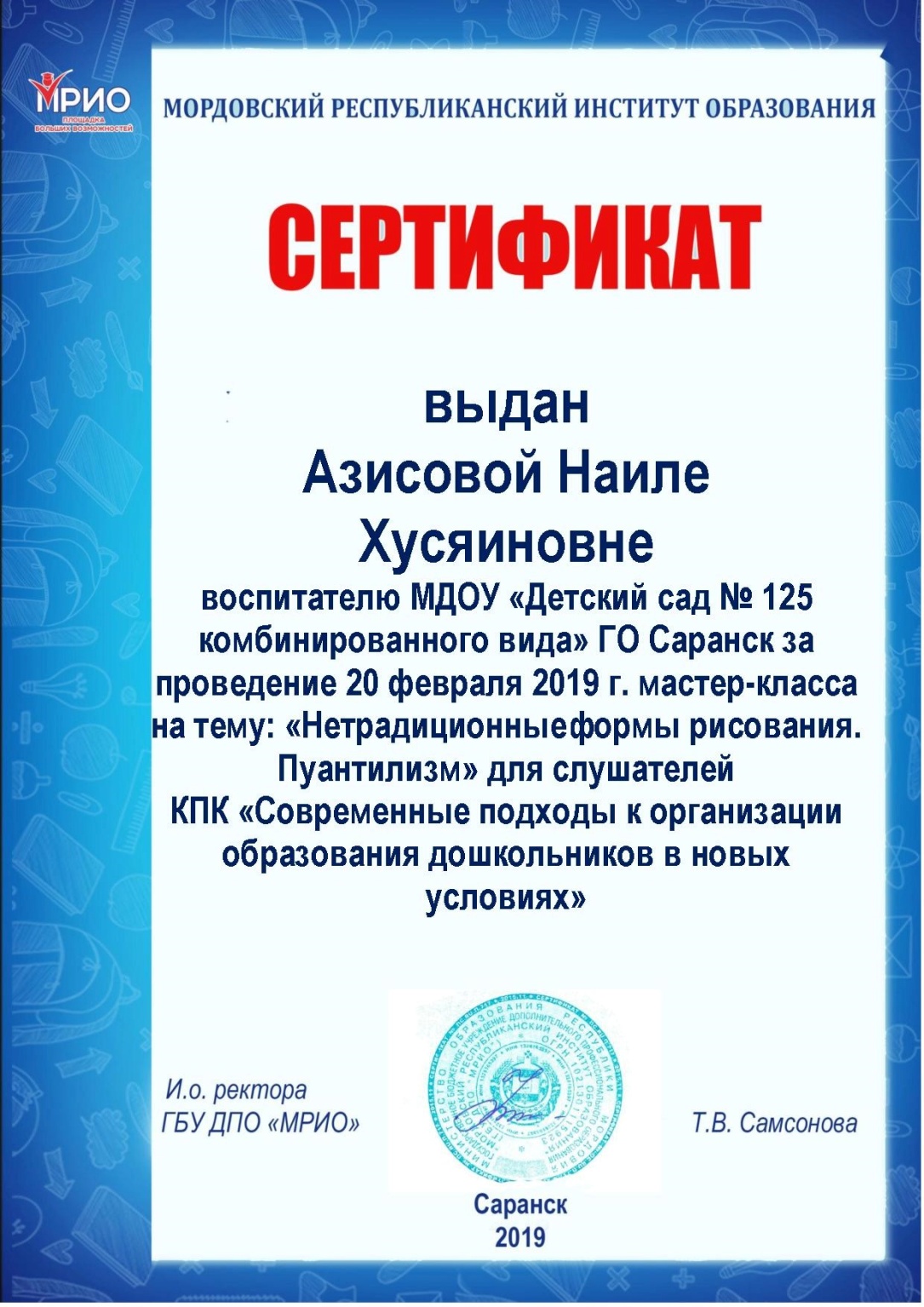 8. Экспертная деятельность
9. Общественно-педагогическая активность педагога: участие в комиссиях, педагогических сообществах, в жюри конкурсов
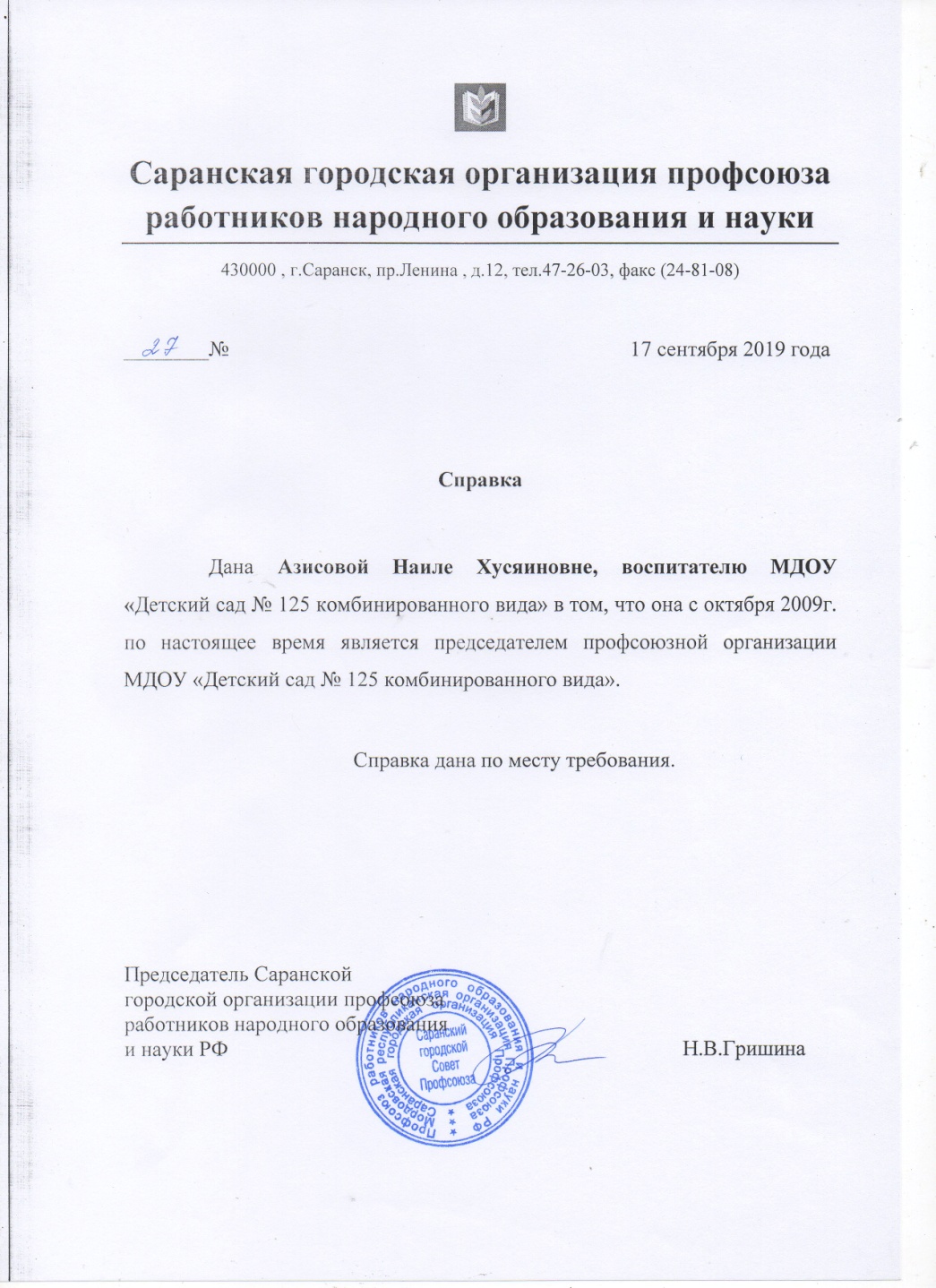 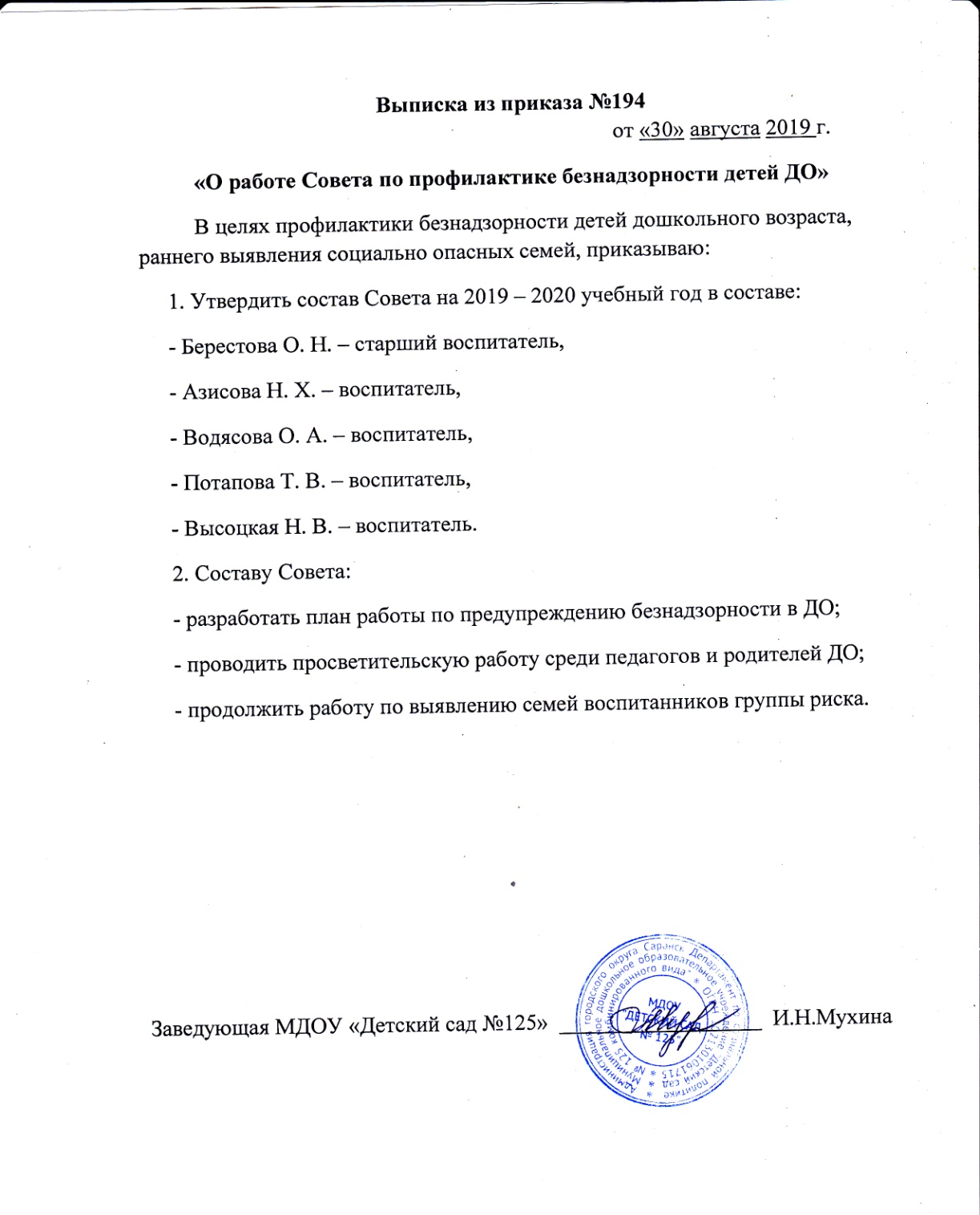 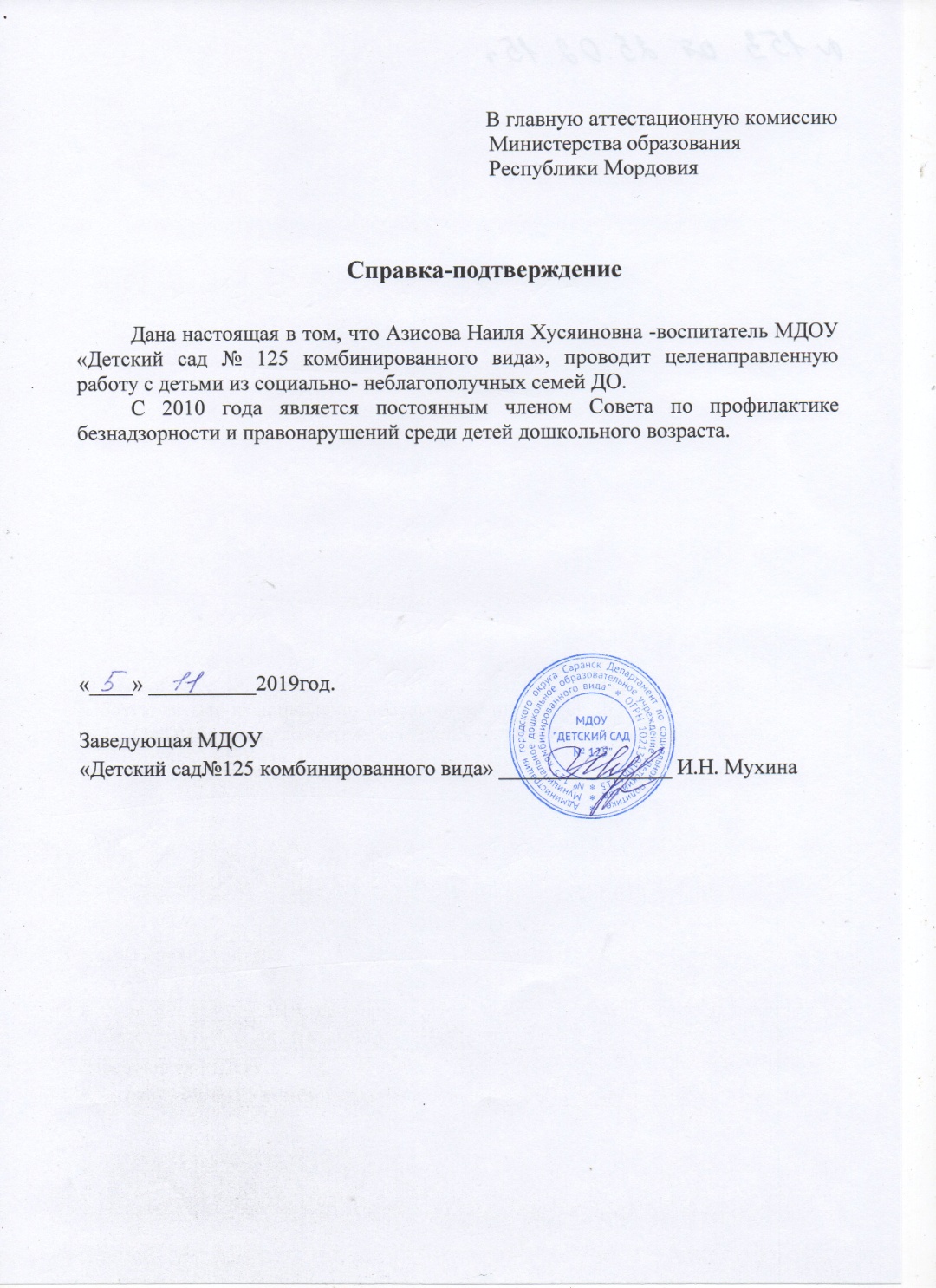 10. Позитивные результаты работы с воспитанниками
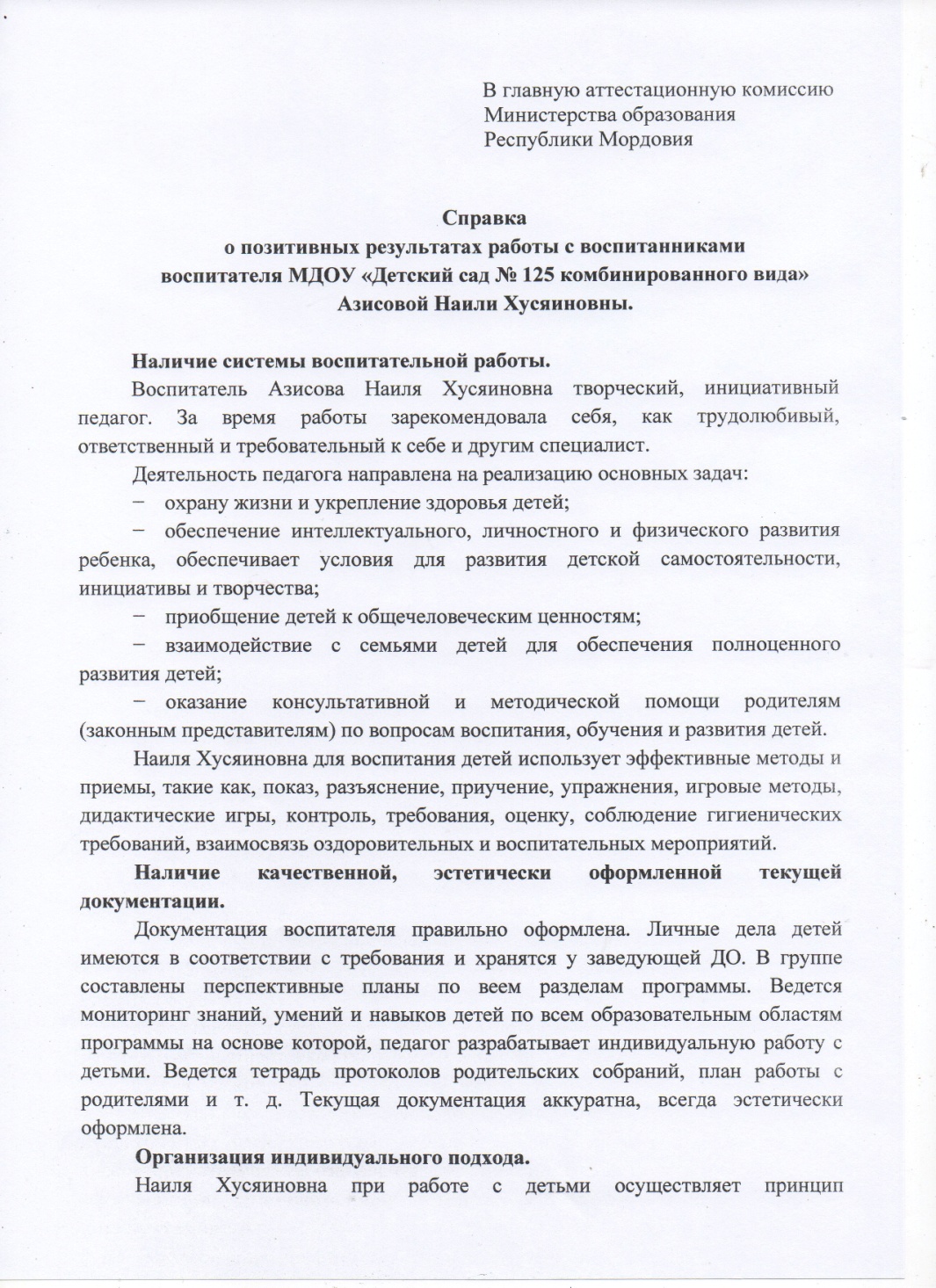 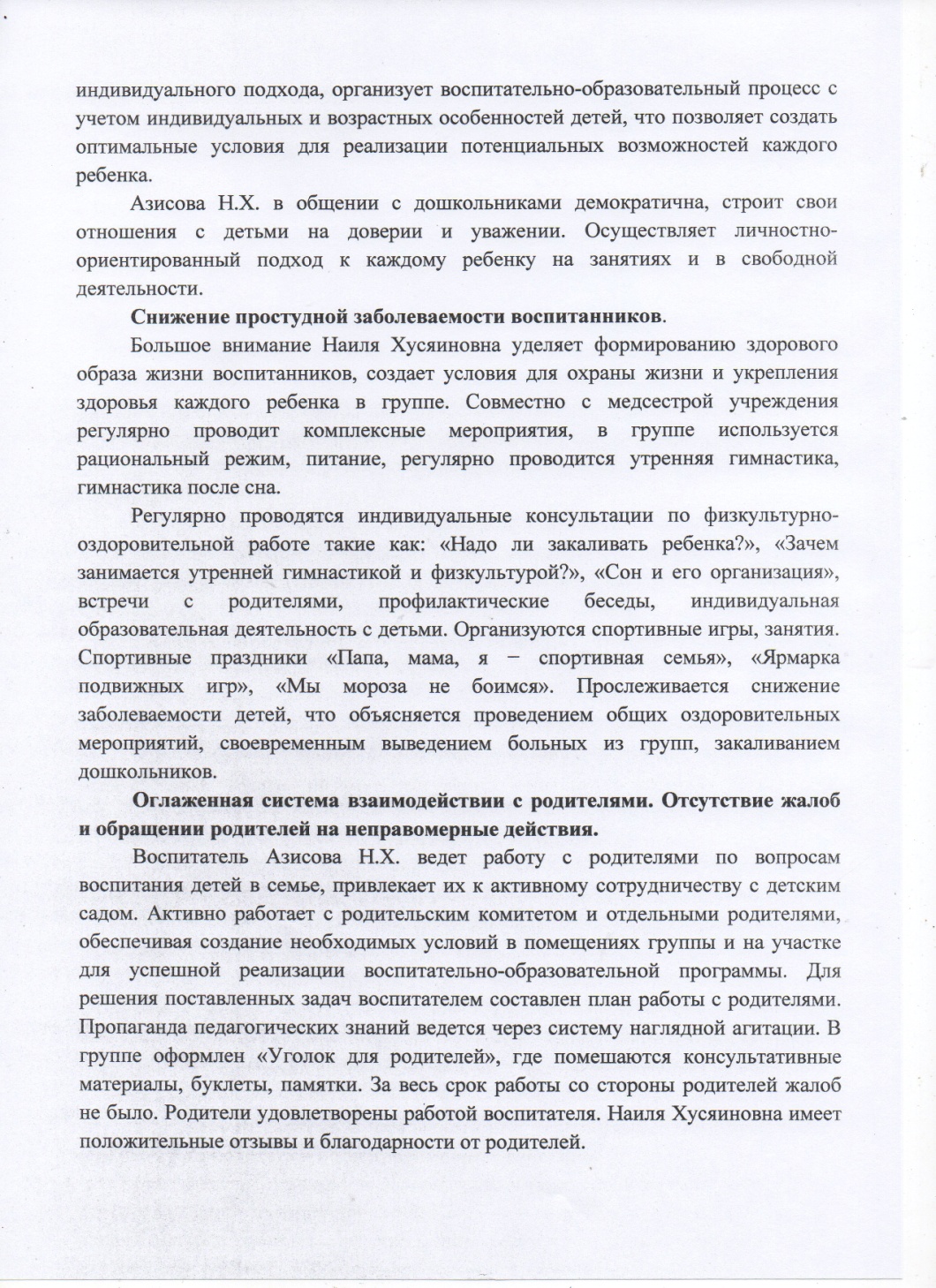 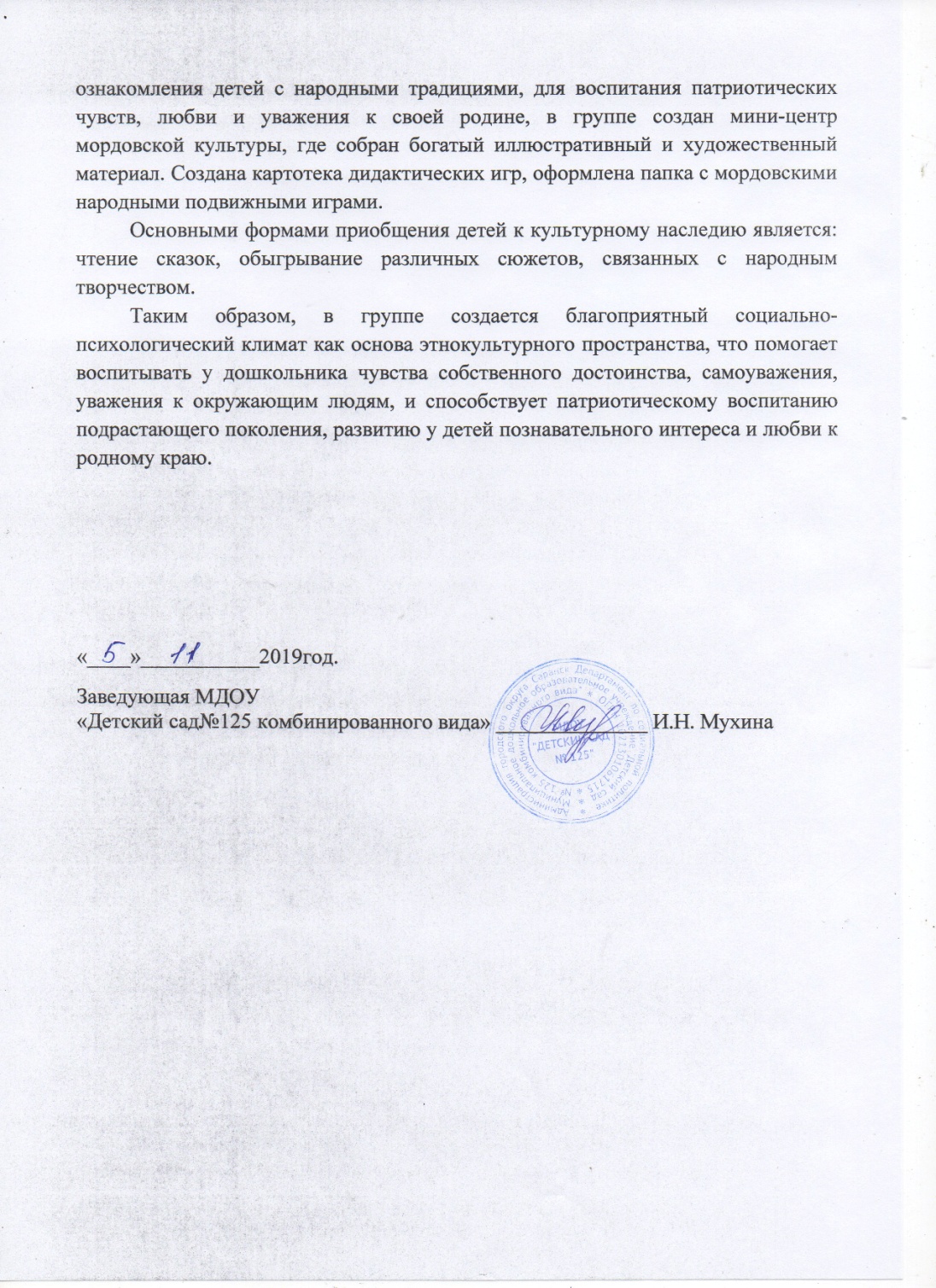 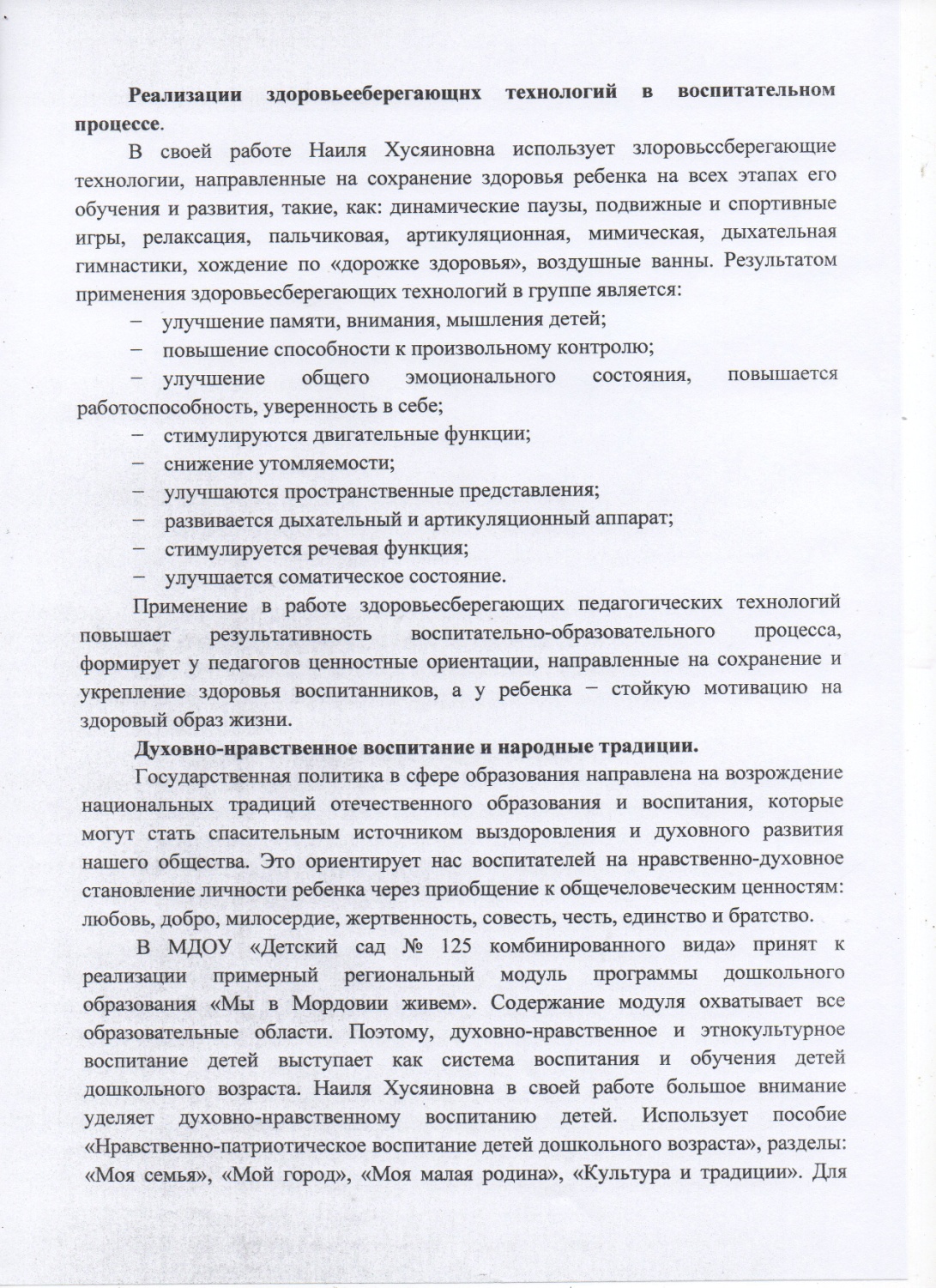 11. Качество взаимодействия с родителями
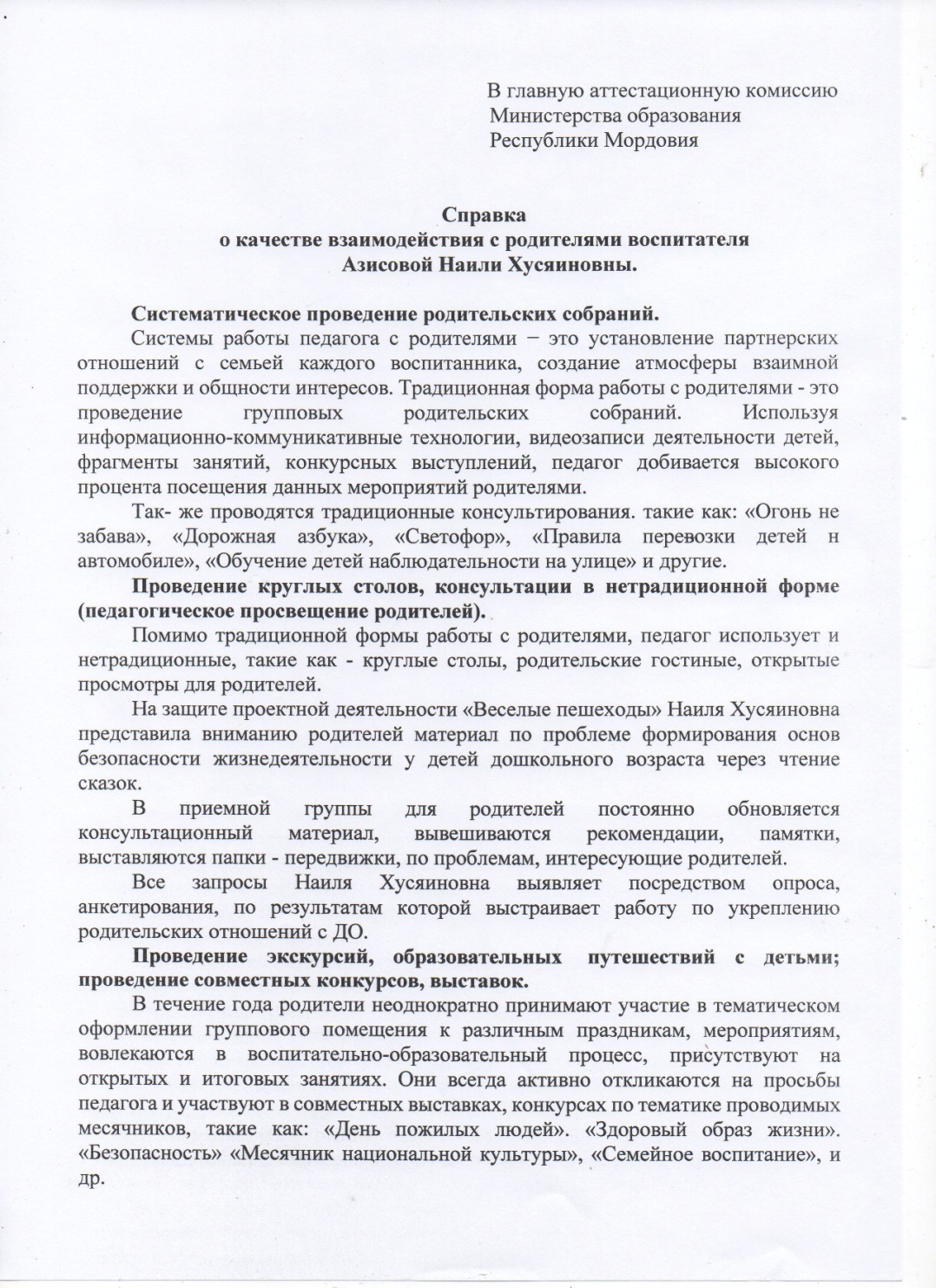 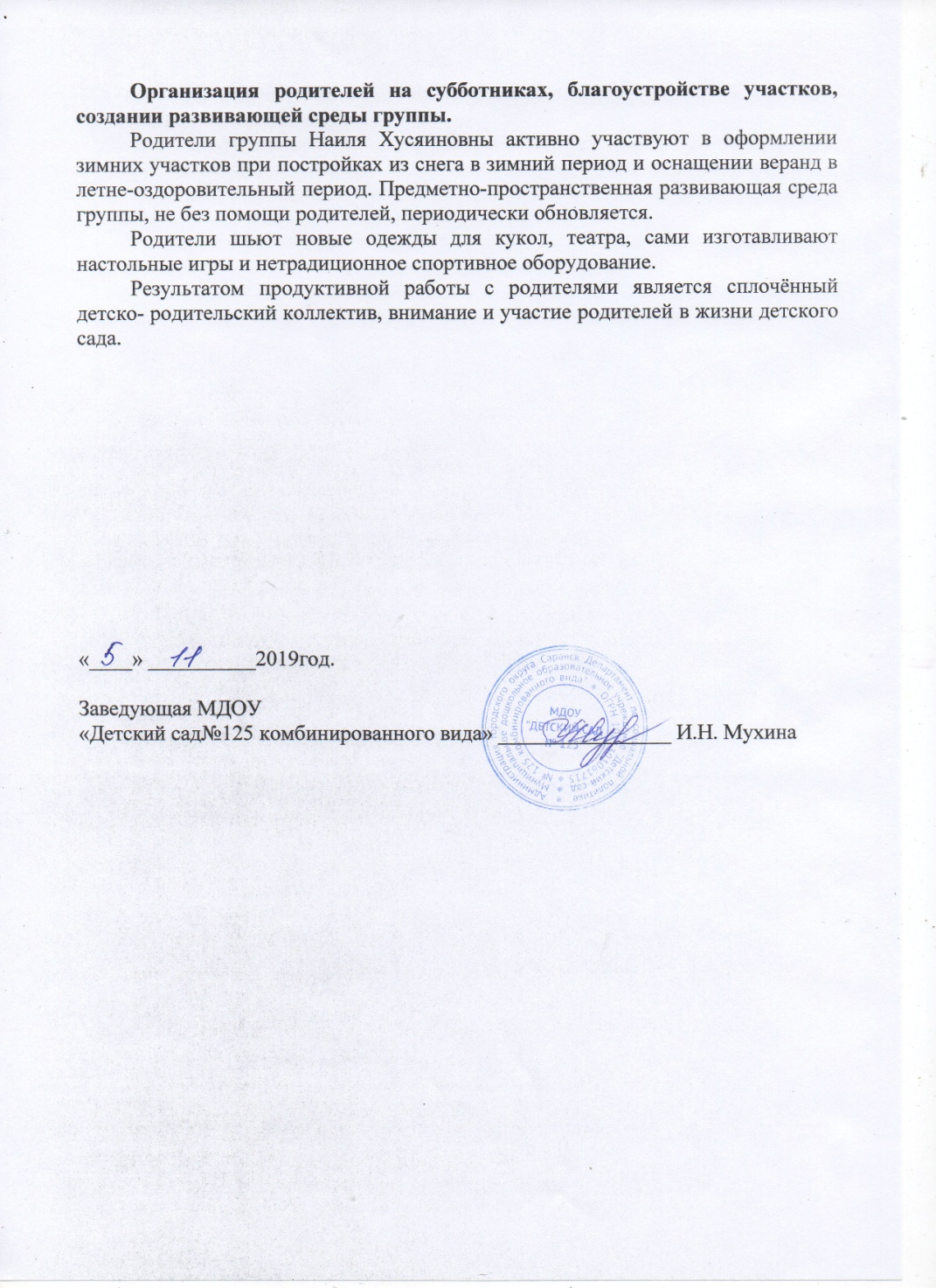 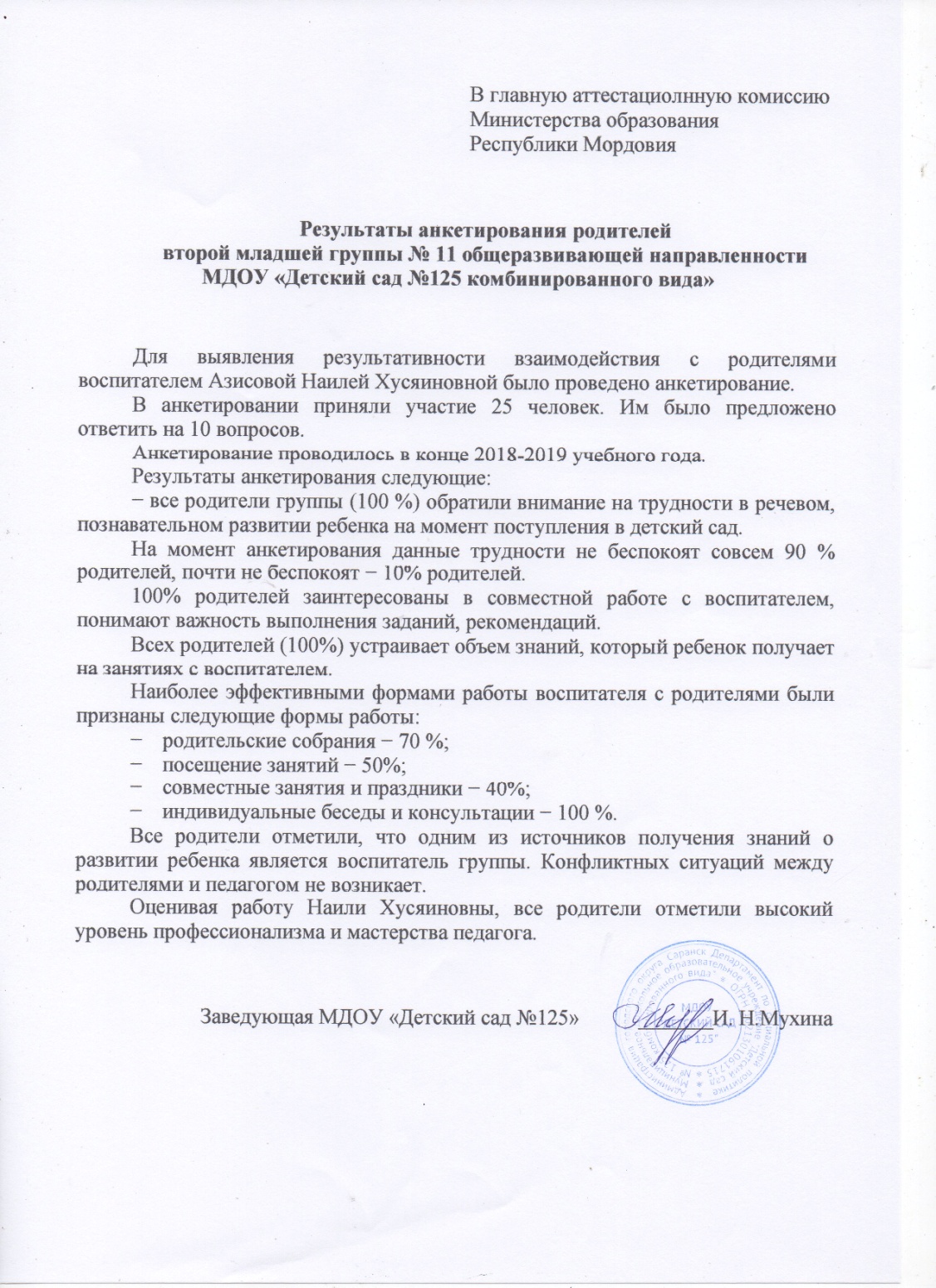 12. Работа с детьми из социально-неблагополучных семей
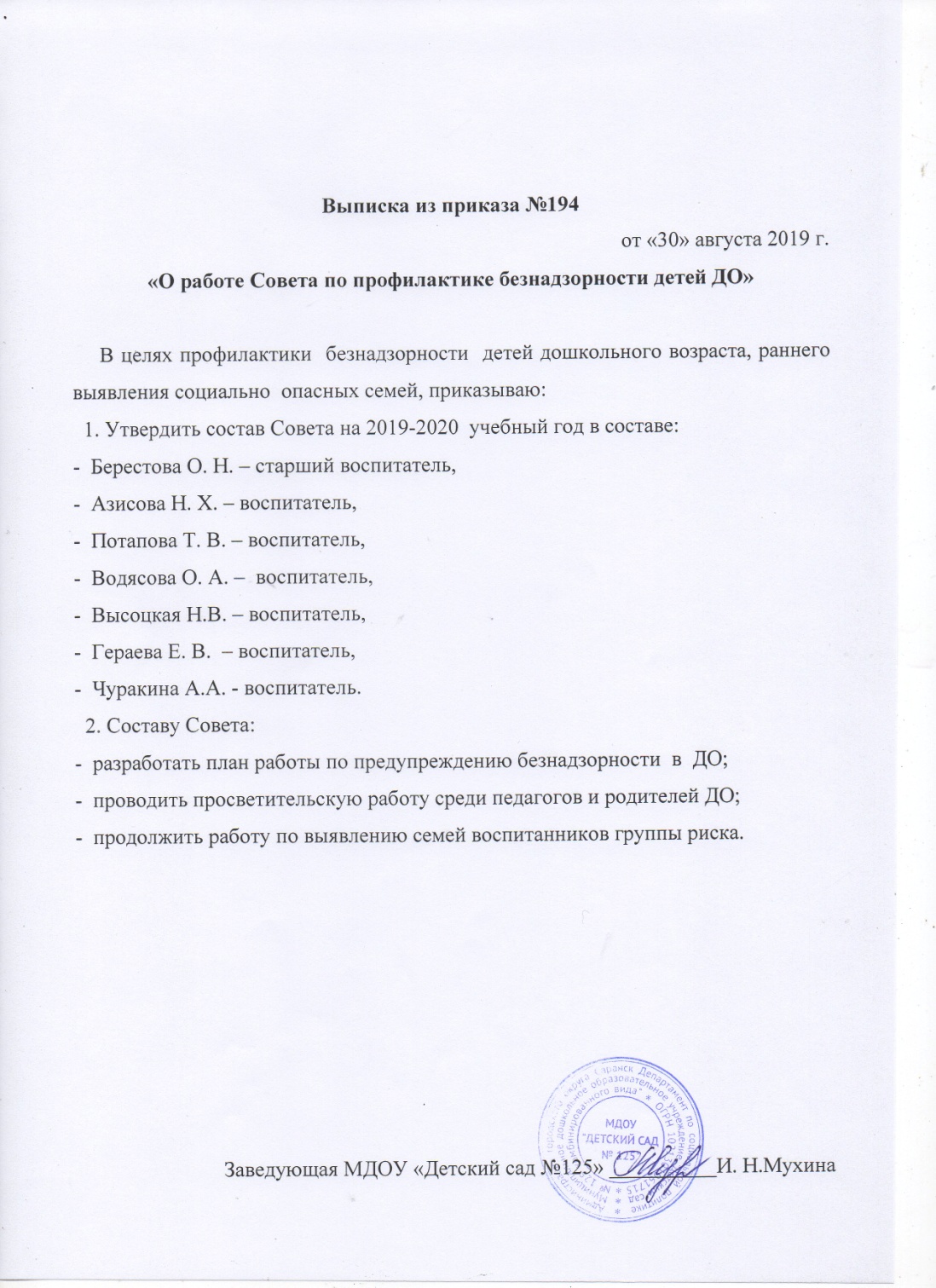 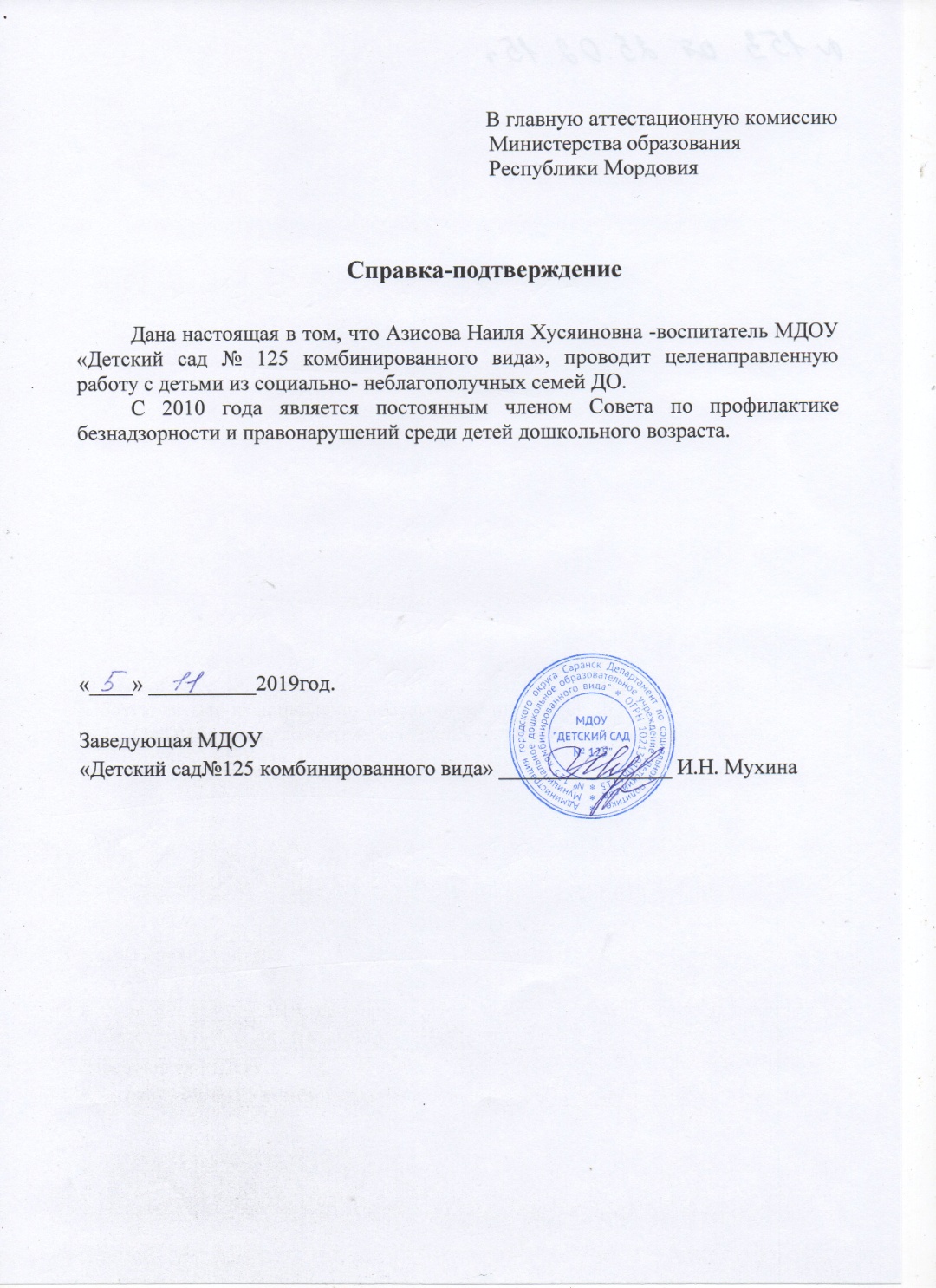 13. Участие педагога в профессиональных конкурсах
Интернет-конкурс: 4

Муниципальный уровень: 1
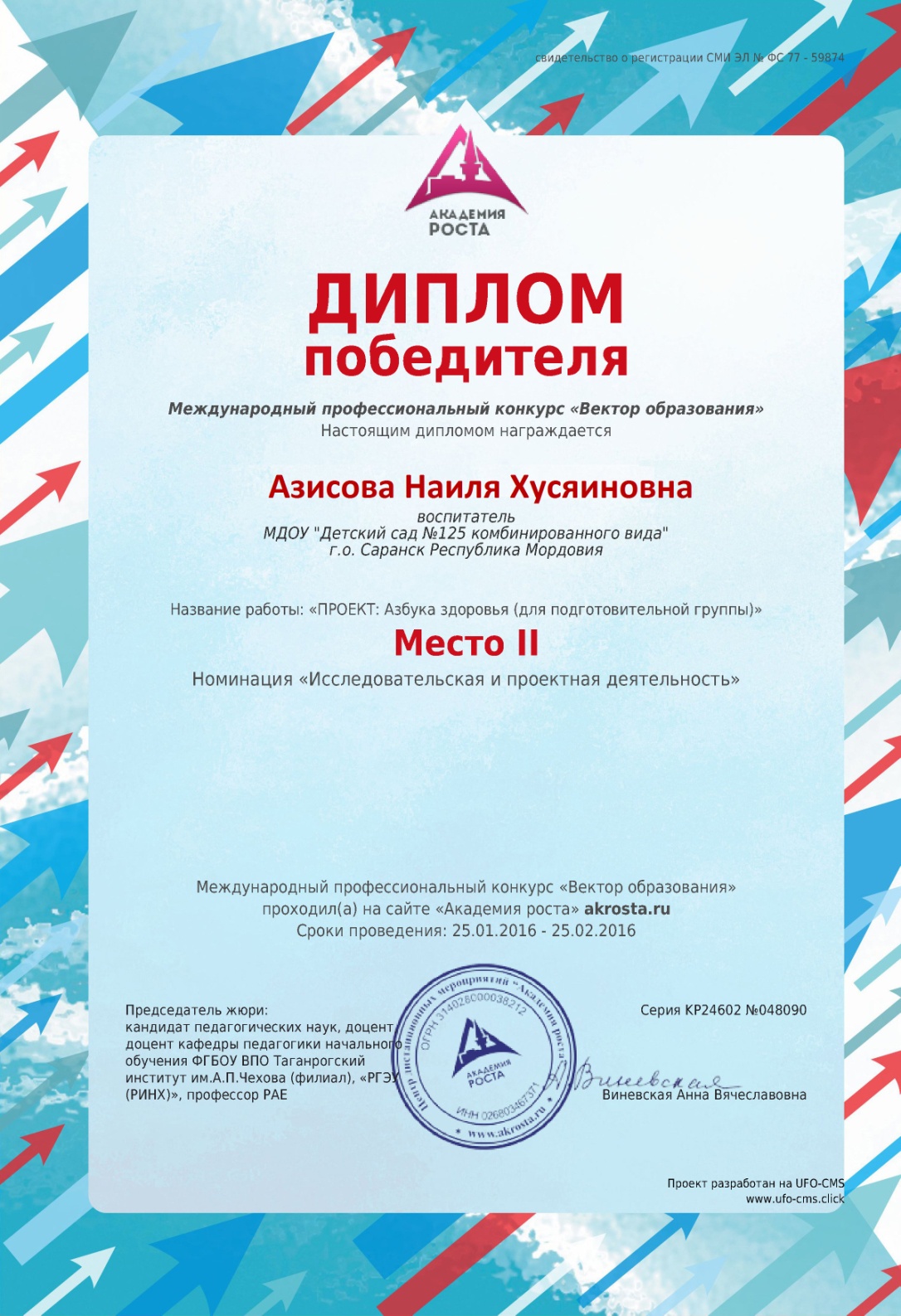 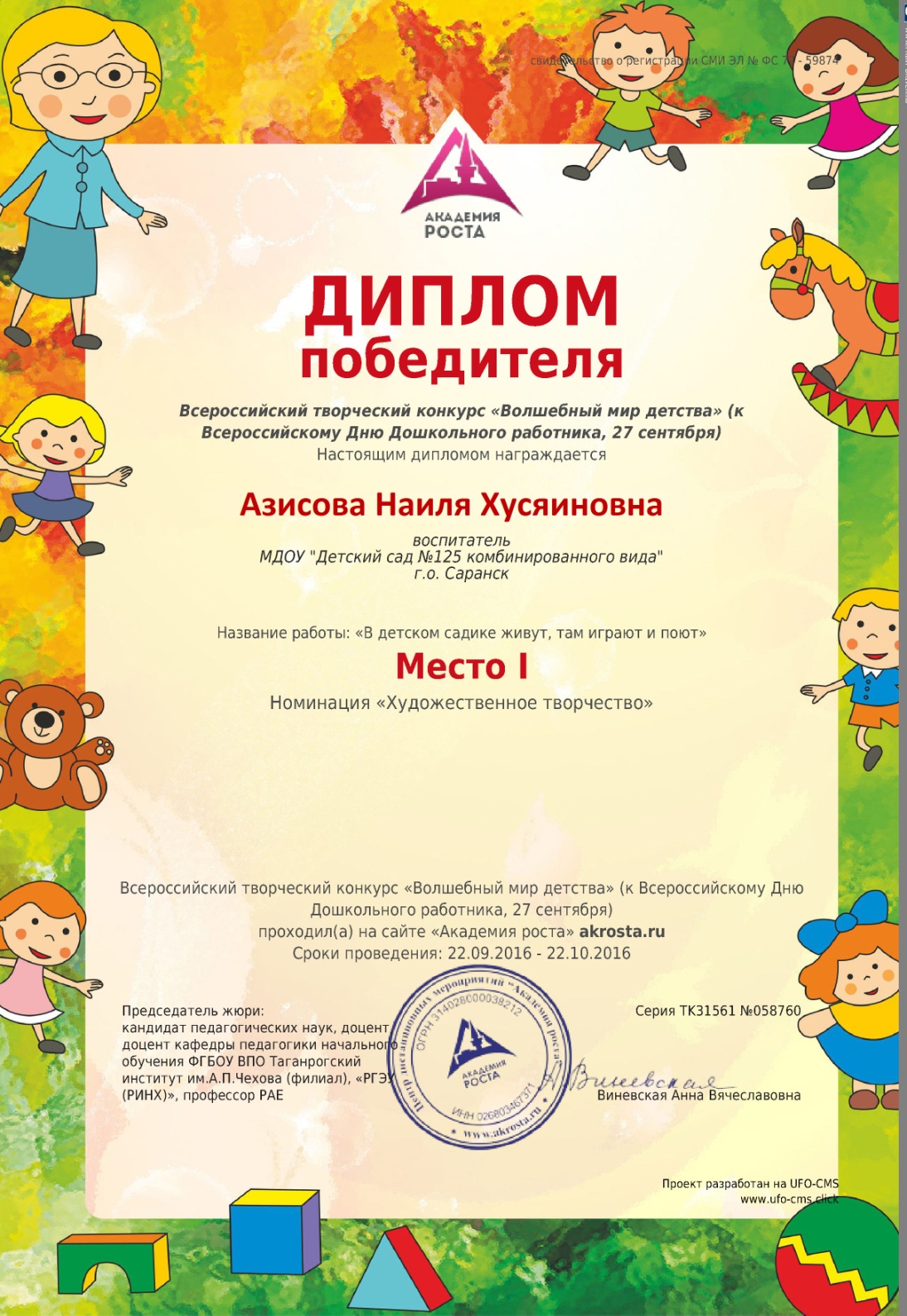 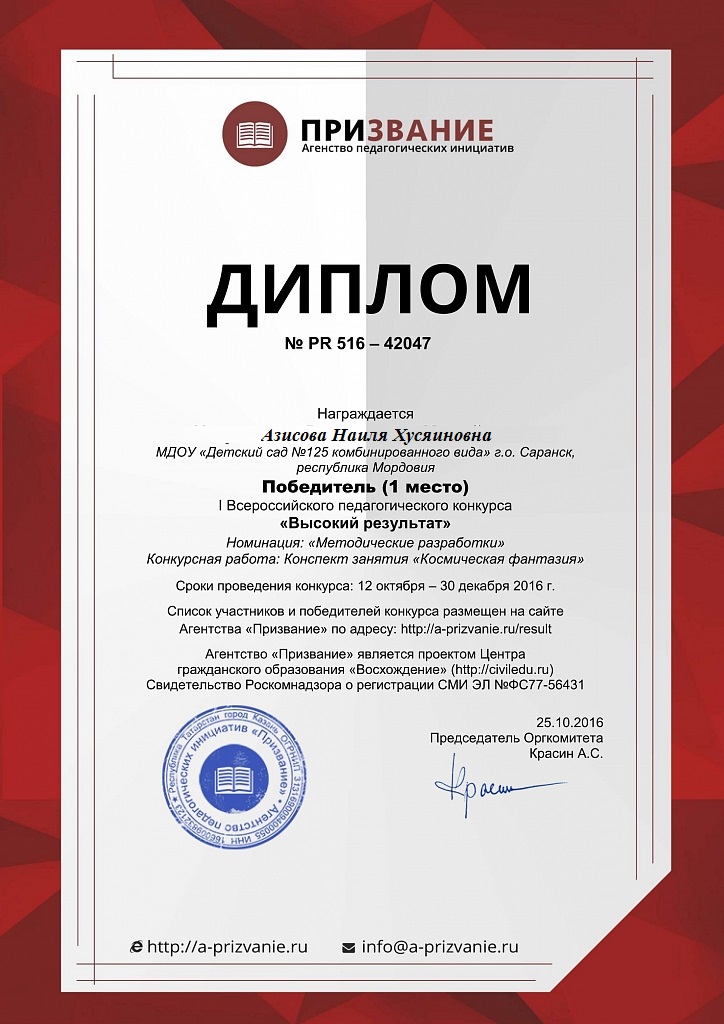 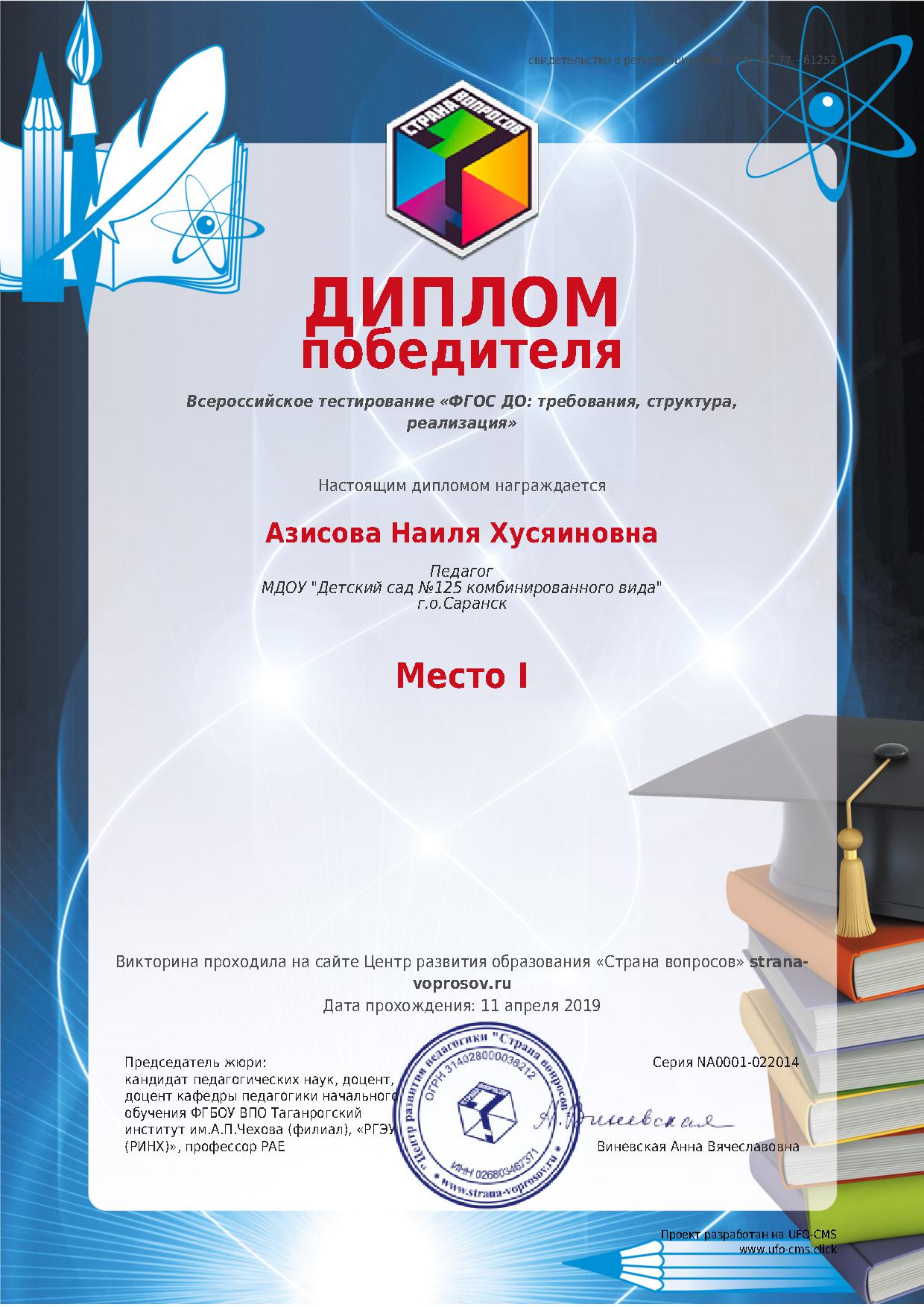 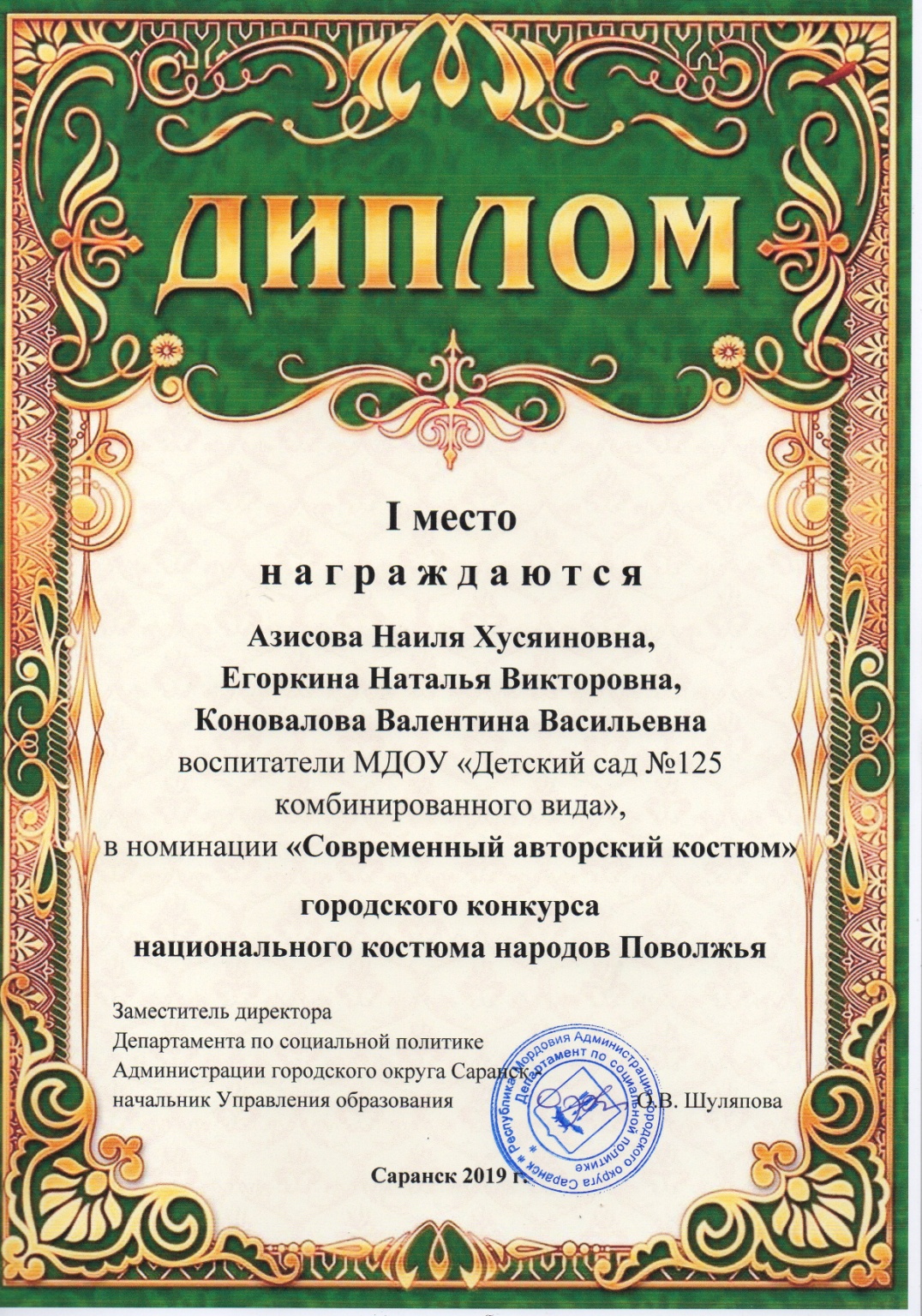 14. Награды и поощрения
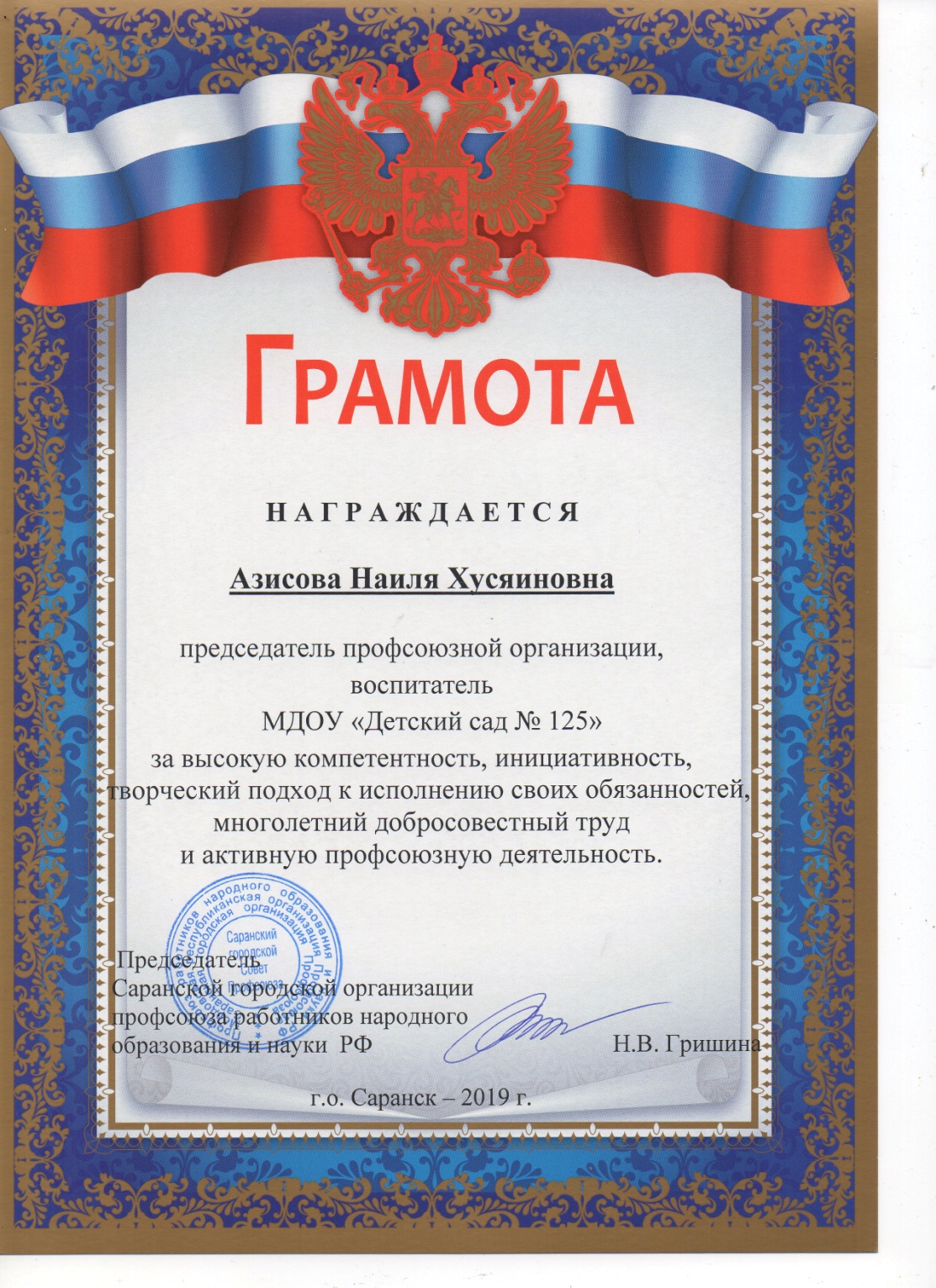 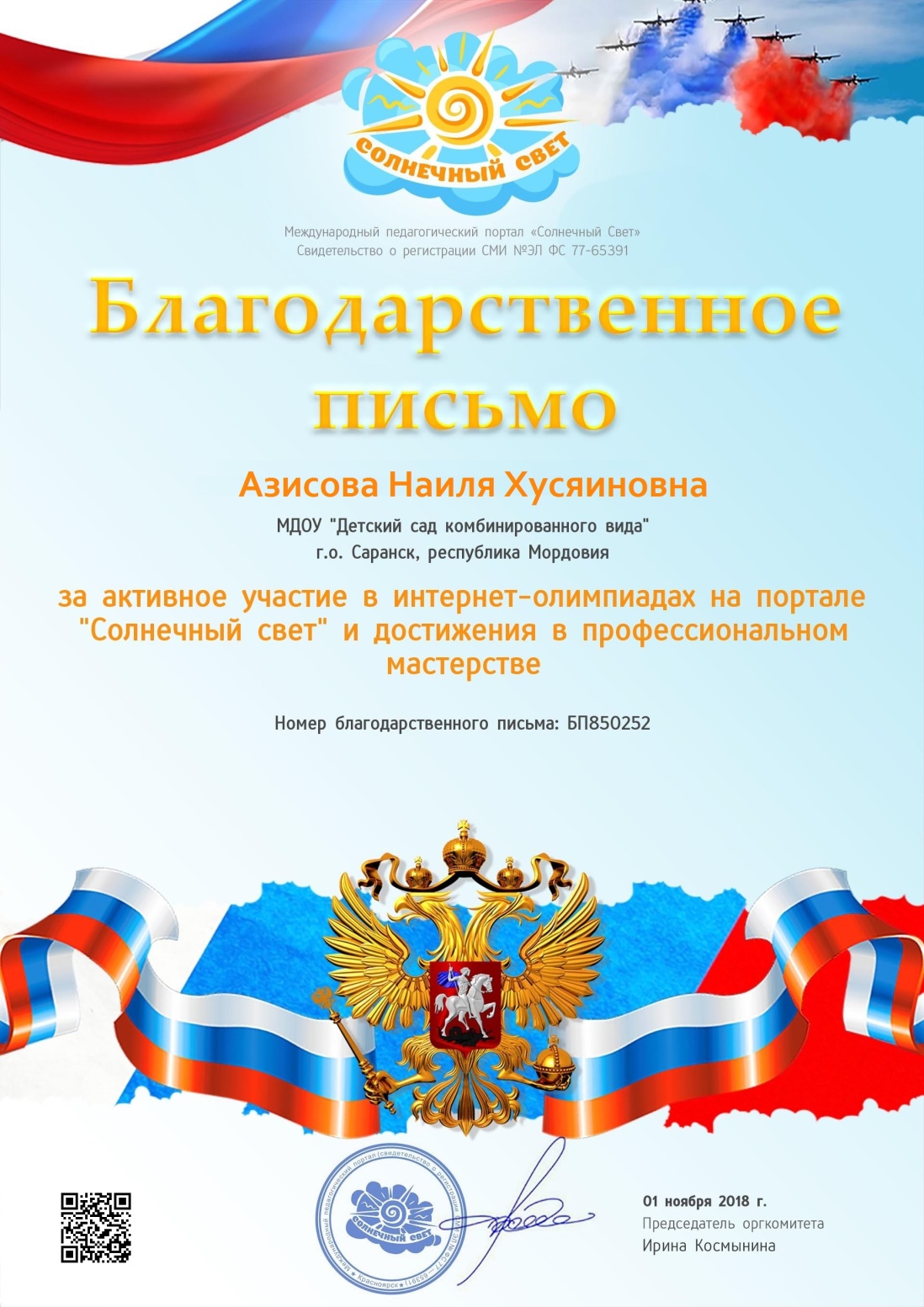 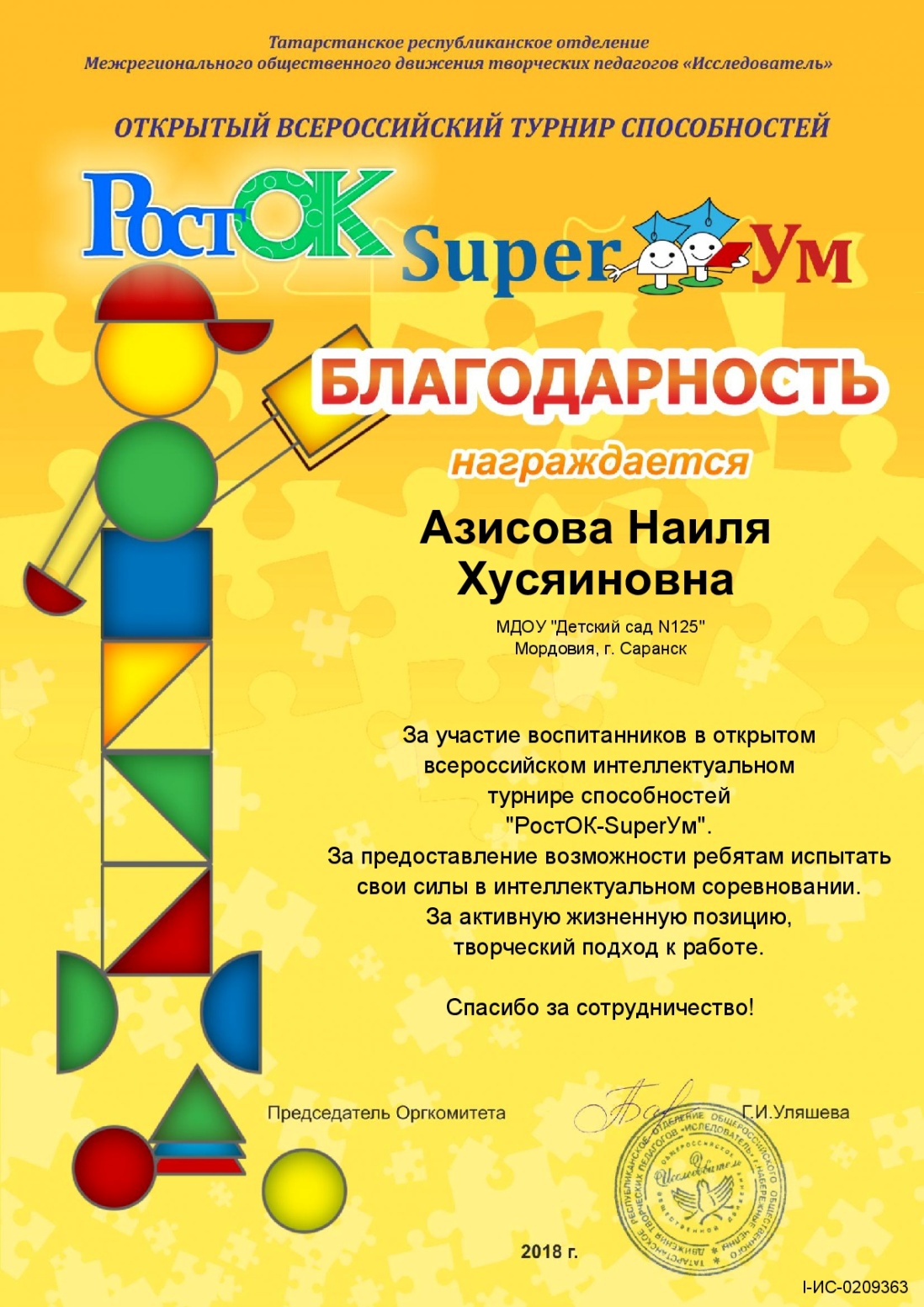